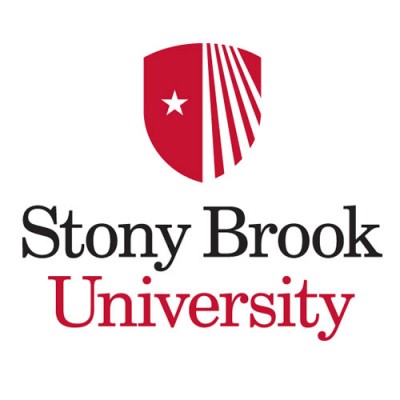 Laser-Plasma Acceleration Workshop,
Ischia, 15 April 2025
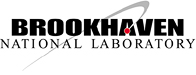 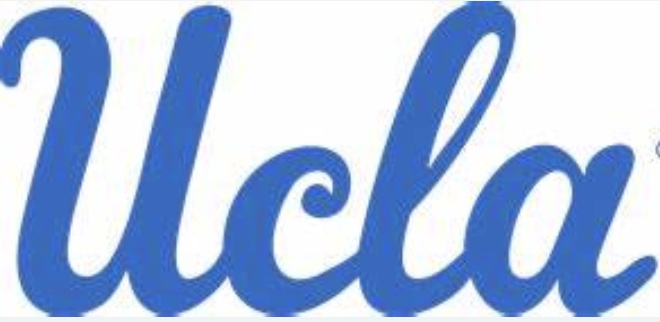 Plasma electron acceleration 
driven by a long-wave infrared (LWIR)* laser
Mike Downer, University of Texas at Austin
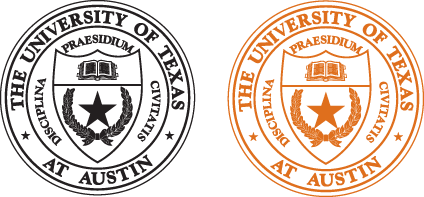 Brookhaven ATF*:
ATF Director: M. A. Palmer
Research Scientists:  M. Babzien,
M. Fedurin, R. Kupfer, K. Kusche, 
W. Li, I. V. Pogorelsky, 
M. N. Polyanskiy, C. Swinson
University of Texas at Austin:
Faculty:  M. C. Downer
Research Scientist: R. Zgadzaj 
PhD students: Y. Cao, J. Welch
Stony Brook University:
Faculty:  Navid Vafaei-Najafabadi
	Roman Samulyak
	V. N. Litvinenko
Postdocs:  L. D. Amorin, I. Petrushina
PhD Students: A. Cheng, A. Gaikwad,
	P. Iapozzutto, P. Kumar
UCLA:
Faculty: C. Joshi
Research Scientist: C. Zhang
*ATF = Accelerator Test Facility
LWIR lasers (and ATF) are poised to drive a new generation of laser-plasma accelerators 
that deliver spin-polarized e-bunches with the ultra-low emittance and energy spread
required to drive free-electron lasers.
* 8 < 𝜆 < 15 µm
LWFA driven my MWIR laser (3.9 µm):
Woodbury et al., Opt. Lett. 43, 1131 (2018)
1
LWIR
Drive pulses with a0 ≈ 4, τ ≈ ωp-1 , w0 ≈ λp 
generate
10
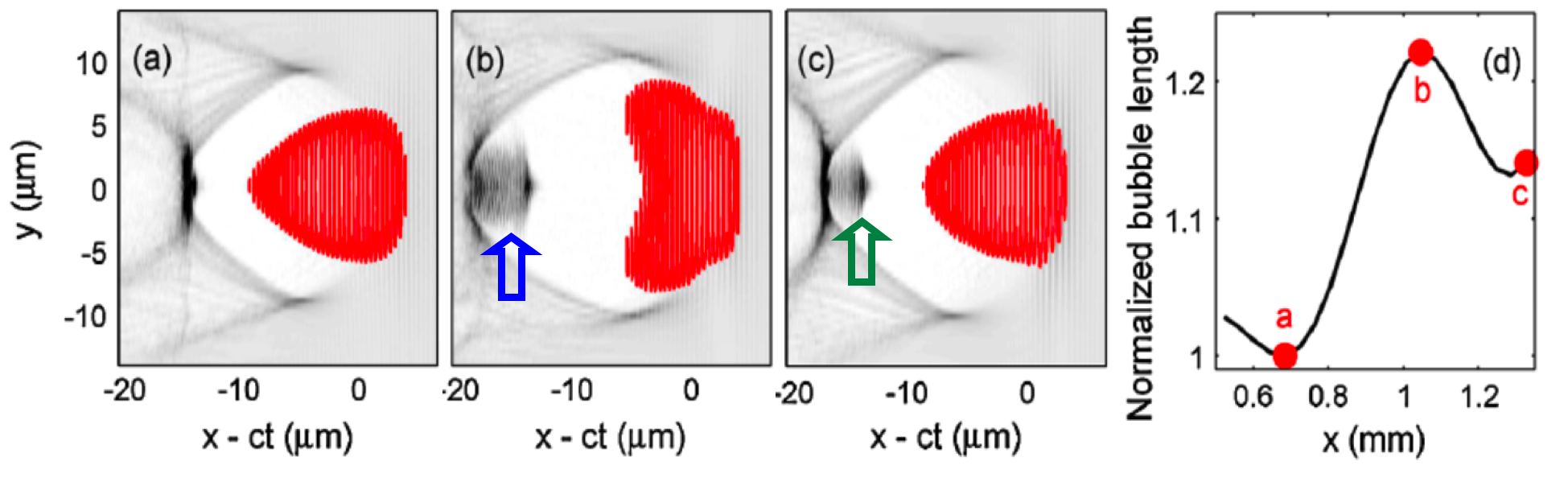 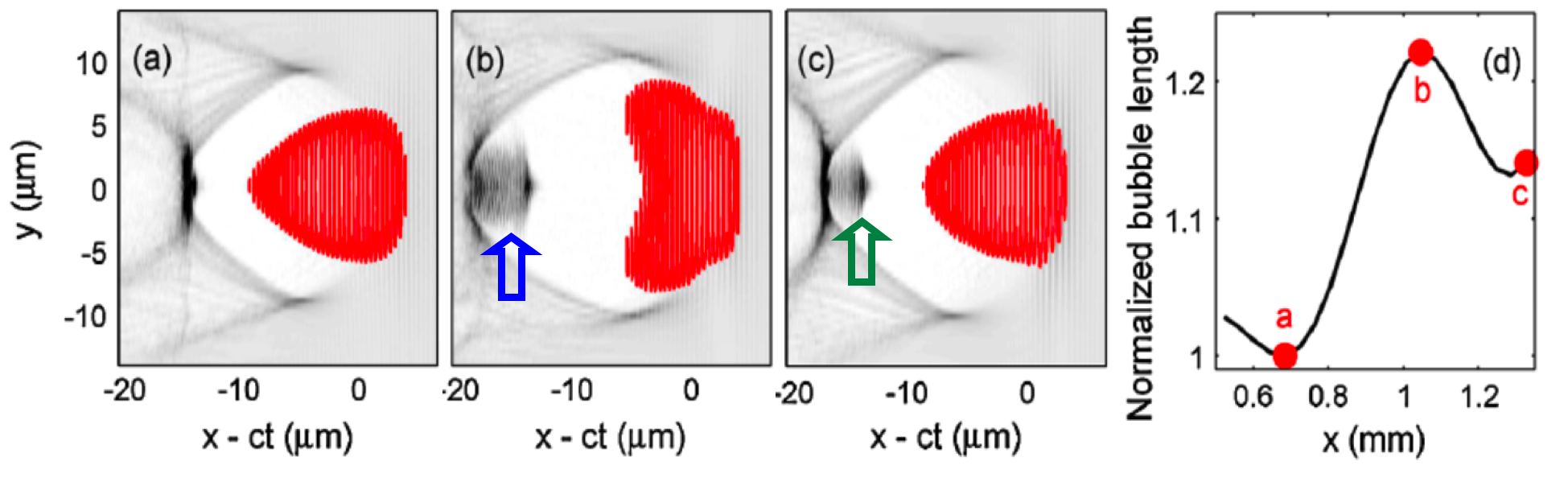 5
electron density (1018 cm-3)
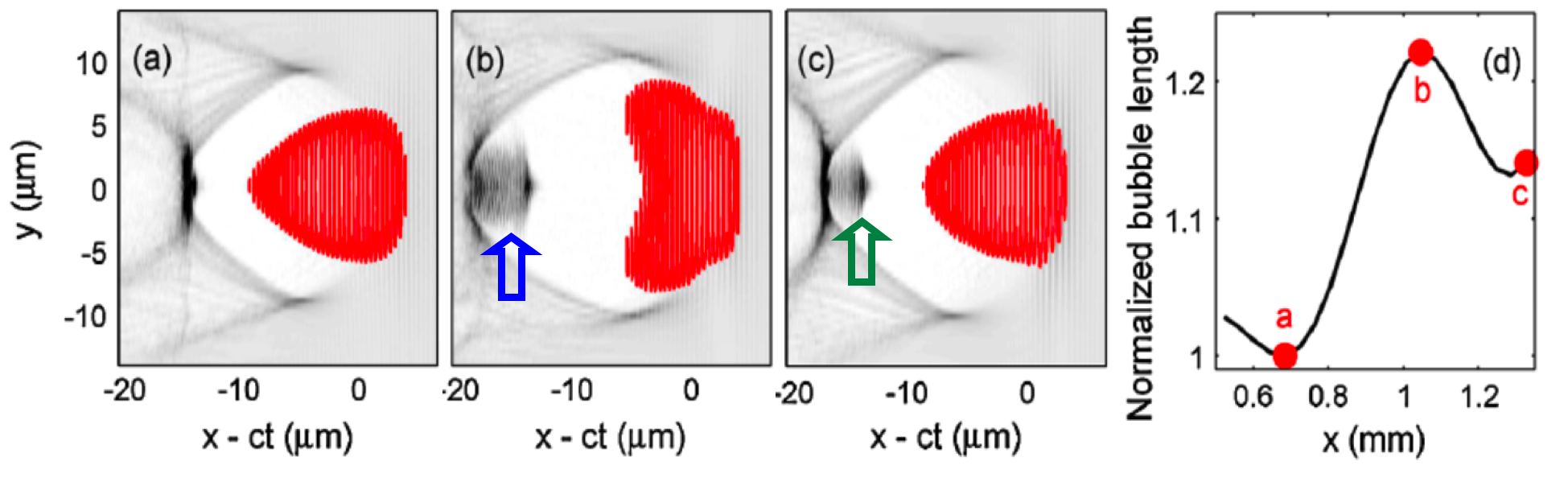 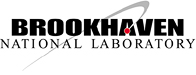 x = 0.6 mm
x = 0 mm
0
x = 0.3 mm
plasma “bubbles”...
plasma “bubbles”.
efficiently
Pogorelsky et al., PPCF 58, 034003 (2016).
ne ≈ 2 × 1016 cm-3
ne ≈ 5 × 1018 cm-3
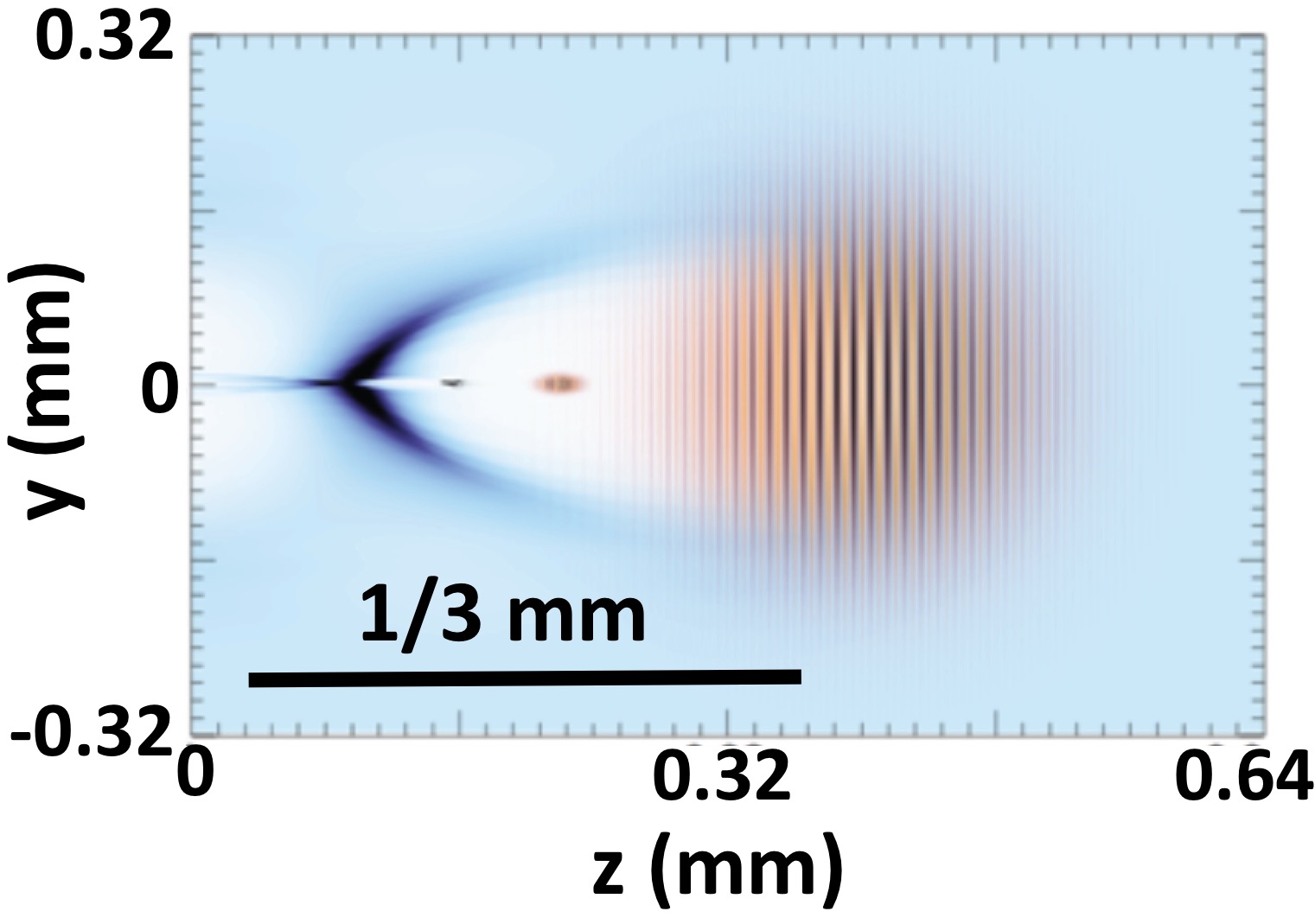 super-sized
Externally-
injected
e-bunches
Externally-
injected
e-bunches
10
λ [µm]:
1
10
λ [µm]:
1
within reach
at ATF
τ [fs]:
30
τ [fs]:
30
500
500
8
w0 [µm]:
8
120
w0 [µm]:
120
Polyanskiy et al., 
Photonics 8, 
101 (2021)
(inefficient, impractical)
(τ ≈ 1 cycle)
Laser Energy [J]:
0.7
0.007
Energy [J]:
1250
12.5
(w0 < λ)
1.6
Max e- energy gain [GeV]:
0.6
Max e- energy gain [GeV]:
Plasma electrons do not self-inject.
External injection is necessary.
Plasma electrons self-inject into a 
region of strong EM field gradients.
...that preserve the low ℇn, low ∆Ee/Ee, spin polarization of linac-injected e-bunches.
2
TW CO2 laser technology & LWFA science advance hand-in-hand
plasma parameters
& diagnostics
CO2 laser technology
LWFA regime
wake structure
electrons
Kumar, Phys. Plasmas 28, 013102 (2021)
10-15J, 0.5 ps, 20-30 TW
CO2: isotopically enriched, 
              9R + 9P branches 
CPA: augmented by nonlinear
             post-compression
Polyanskiy, Opt. Expr. 29, 31714 (2021)
100
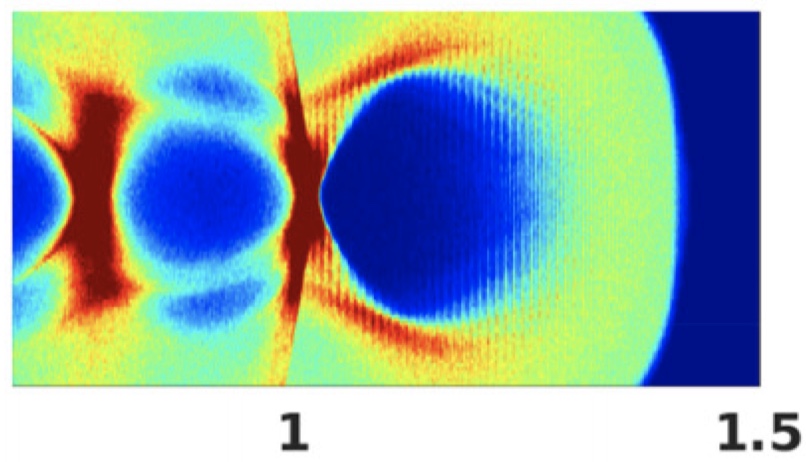 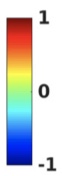 bubble
regime
AE-?? (2024-26)
1 < ne ≲ 4 × 1016 cm-3
x [µm]
external injection
• linac (synched, compressed)
• 2-color ionization
𝛿n/ne0
0
electron radiography,
Faraday rotation
-100
z [mm]
P = 20 TW, ne0 = 2x1016 cm-3, a0 = 3.8
ATF
pulse
3-10J, 2 ps, 1.5-5 TW
CO2: isotopically enriched, 
              9R branch,  𝜆 = 9.2 µm
CPA: 140 ps stretch; 100 l/mm,
              75% T compressor
Polyanskiy, OSA Cont. 3, 459 (2020)
nonlinear 
SM-LWFA,
forced LWFA
AE-95 (2022-24)
Q ≈ 1-500 pC
Ee ≈ 5-25 MeV
1 < ne < 4 x 1017 cm-3 
1.7 > Pcr > 0.5 TW
electron spectrometer
exponential & peaked 
electron spectra
nonlinear wake
2J, 4 ps, 0.5 TW
CO2: natural, 10R branch, 
              𝜆 = 10.3 µm
CPA: 25 ps stretch; 75 l/mm,
              50% T compressor
Polyanskiy, Optica 2, 675 (2015)
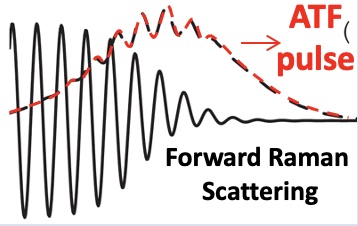 linear 
SM*-LWFA
(*Self-Modulated)
AE-71 (2018-20)
0.5 < ne < 2 x 1018 cm-3 
0.4 > Pcr > 0.1 TW 
collective Thomson scatter
CPA (ATF) →
NONE
linear wake
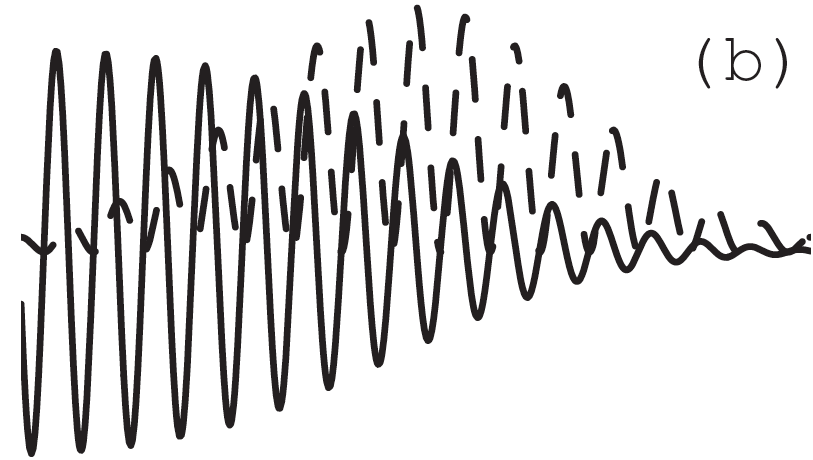 laser
PBWA
Plasma Beat-
Wave Accelerator
Clayton, PRL 70, 37 (1993)
60J, 300 ps, 0.2 TW
λ1 = 10.59 µm; 
λ2 = 10.29 µm
2-color
 (MARS)
Q ≈ 5 fC
Ee ≈ 9 MeV
ne = 8.6 x 1015 cm-3
3
linear wake
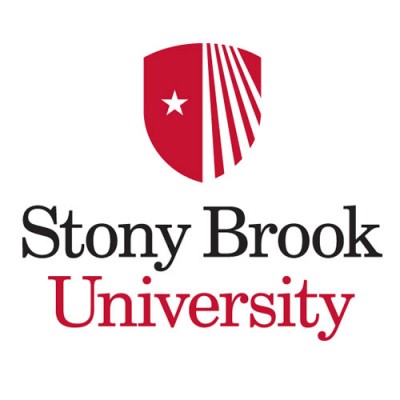 SPACE* simulations predicted detectable SM wakes,
but no accelerated electrons for PL = 0.5 TW (2 J, 4 ps) CO2 pulses
*
*
ion motion and atomic physics included
Yu et al., Comp. Phys. Commun. 277, 108396 (2022).
*
3D, parallel, relativistic PIC
simulations by...
z [mm]
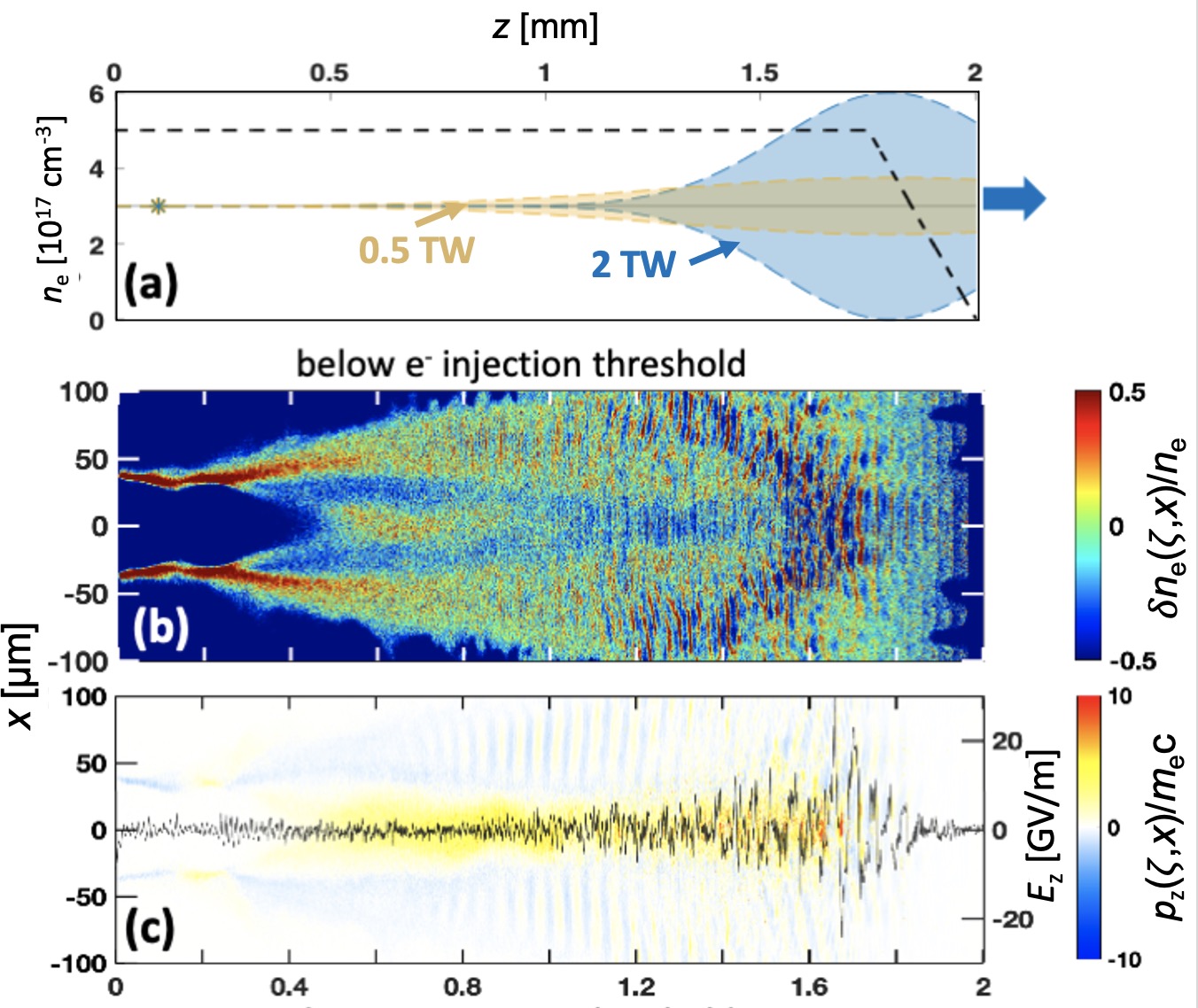 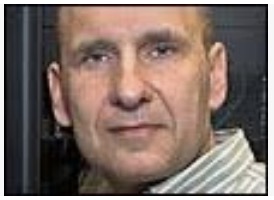 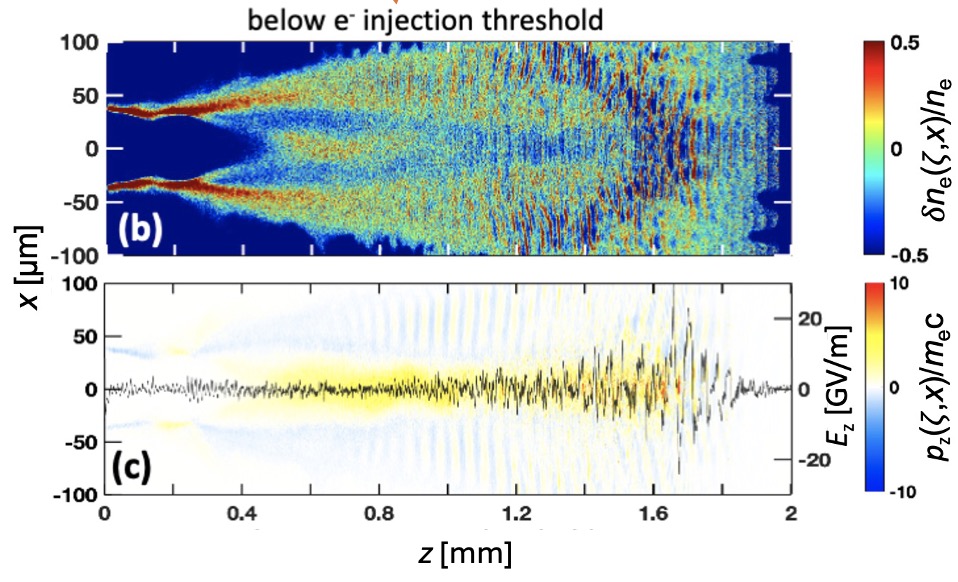 Prof. Roman Samulyak
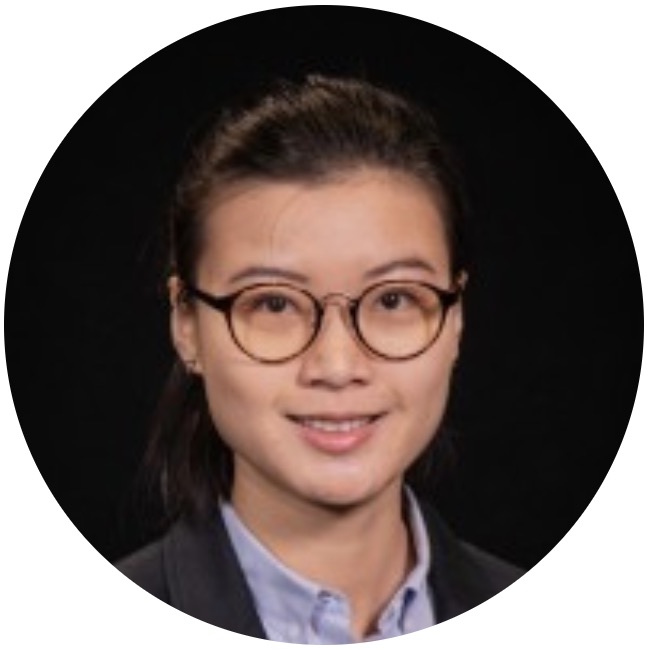 Only pz attributable to
wake itself are observed.
Aiqi Cheng
4
Collective Thomson Scatter (CTS)*
experiments to observe wakes
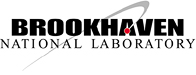 anti-
Stokes
Stokes
*
difference-
frequency
sum-
frequency
Slusher, Phys. Fluids 23, 472 (1980) 
Villenueve, JOSA B 8, 895 (1991)
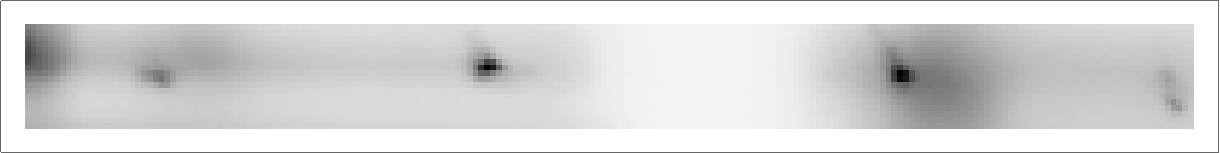 1.69
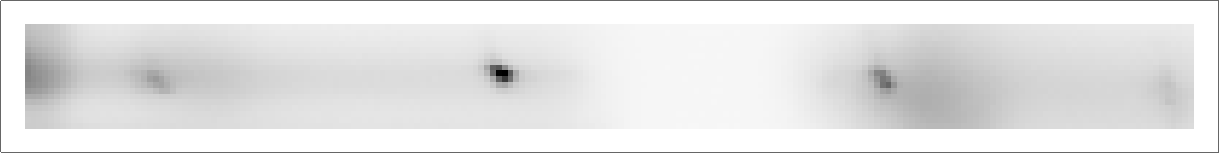 ∆t
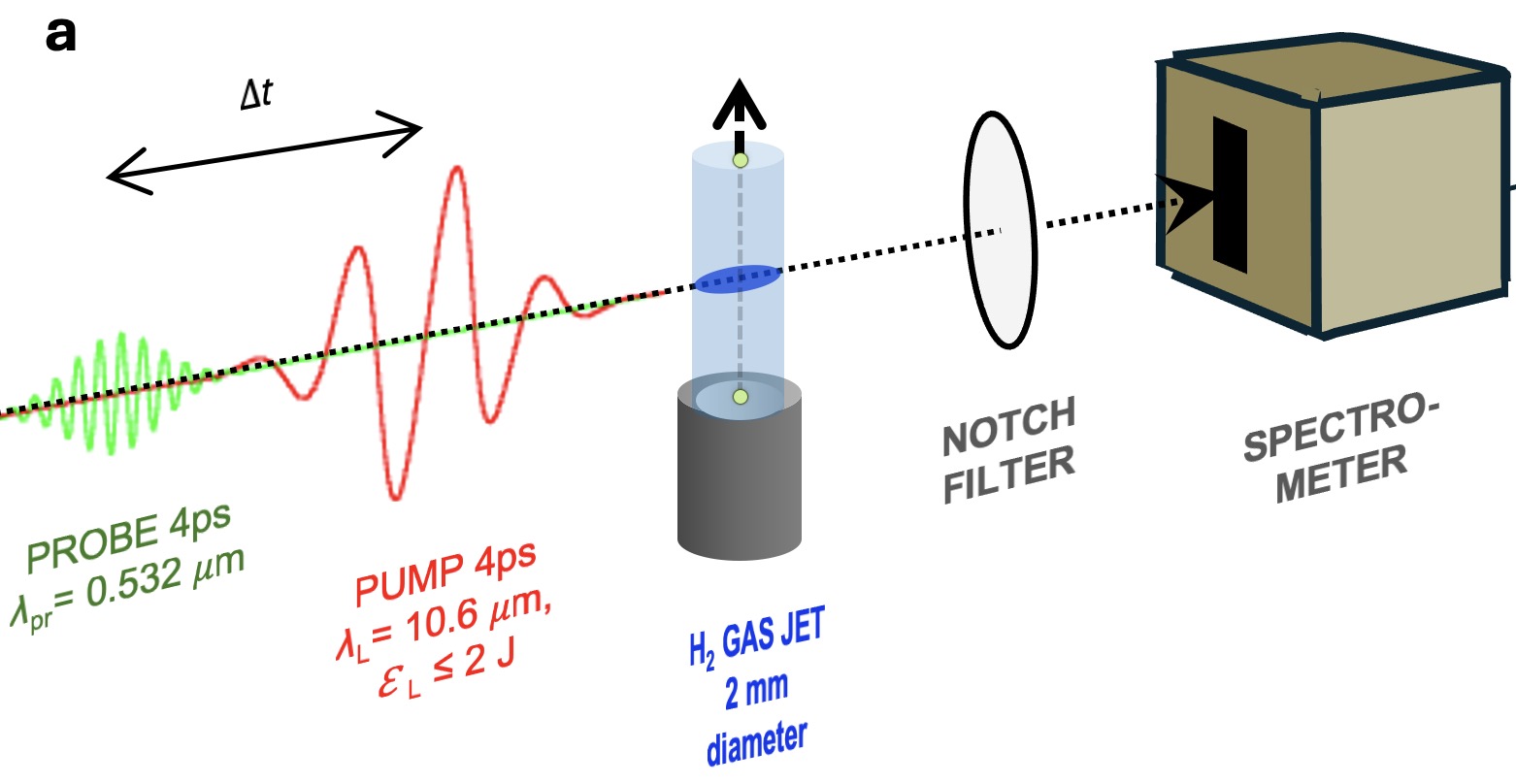 1.45
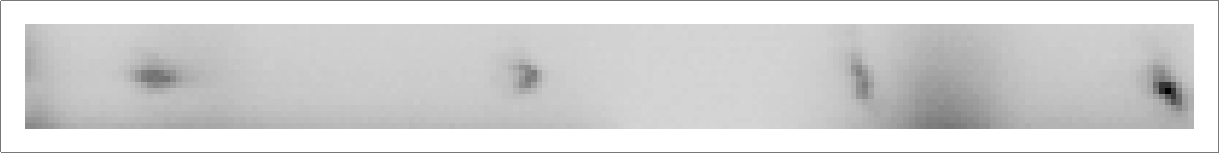 1.11
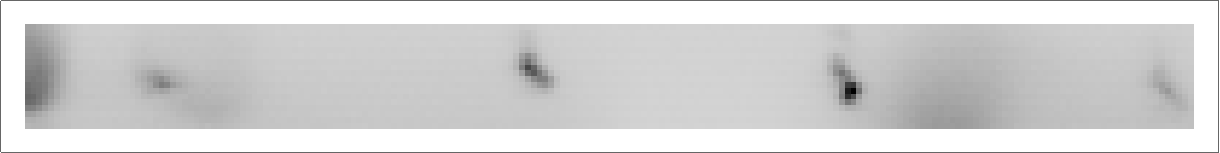 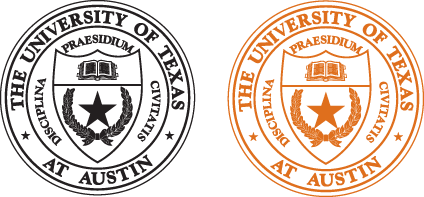 ne [1018 cm-3]
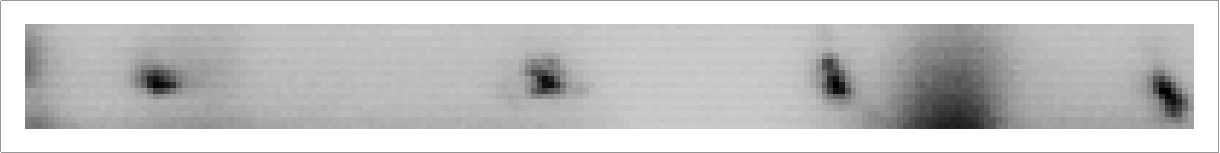 0.98
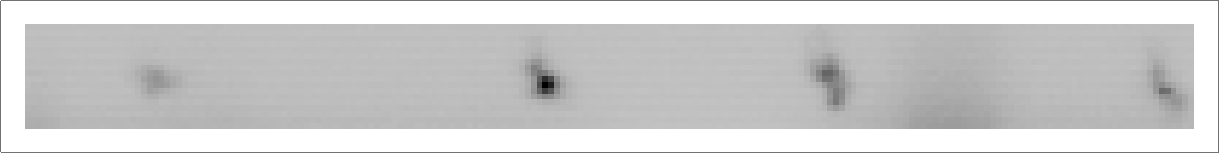 0.75
Notch filtered
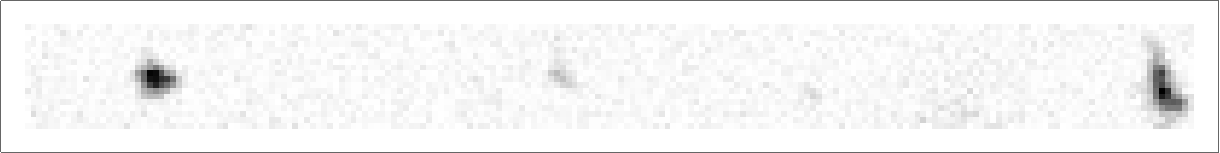 0.63
experiments led by...
rms jitter: 
1 ps
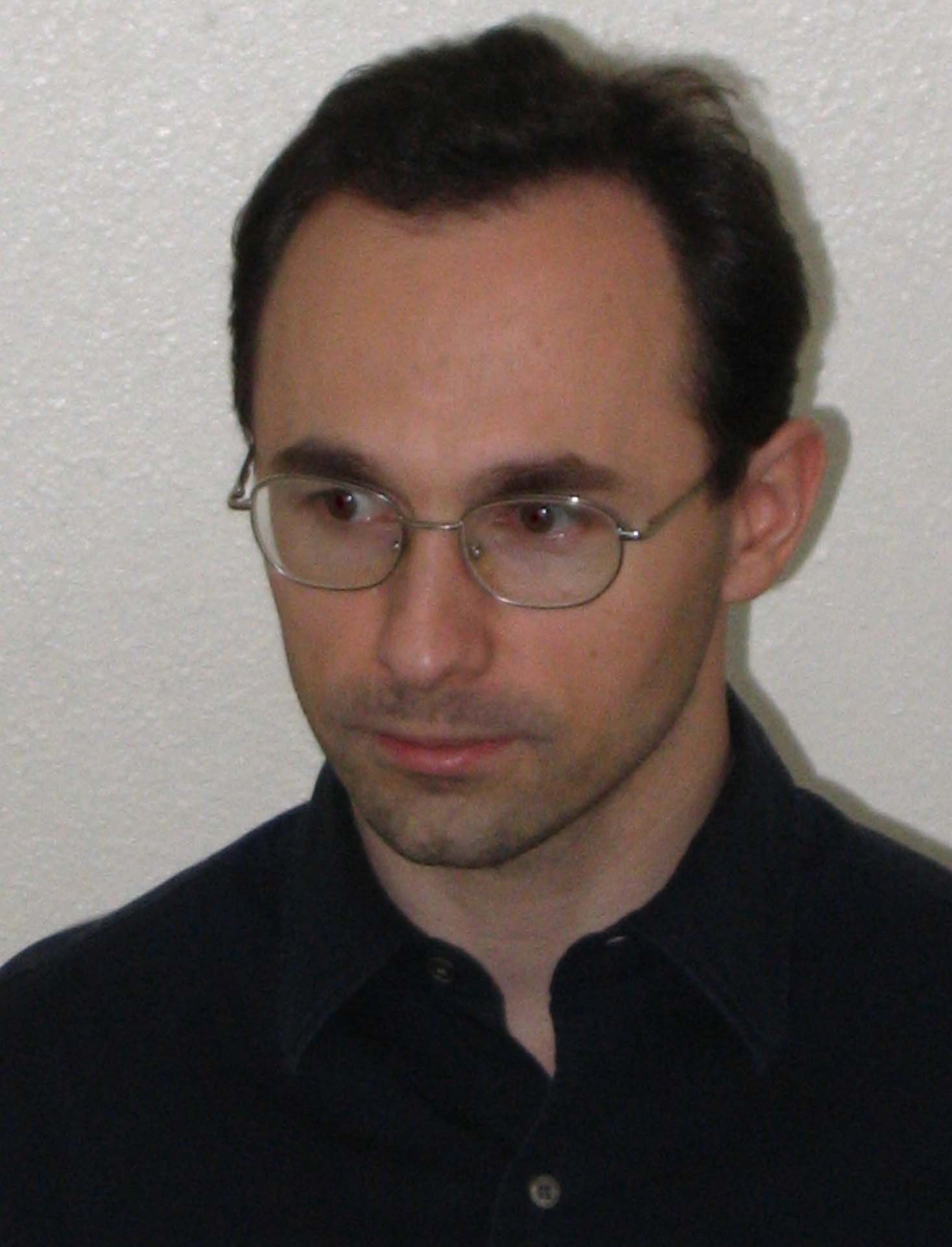 120 cycles,
  ~30 𝜈p-1
0.57
30
20
-30
-20
10
-10
0
collective Thomson shift [nm]
Dr. Rafal 
Zgadzaj
(UT-Austin)
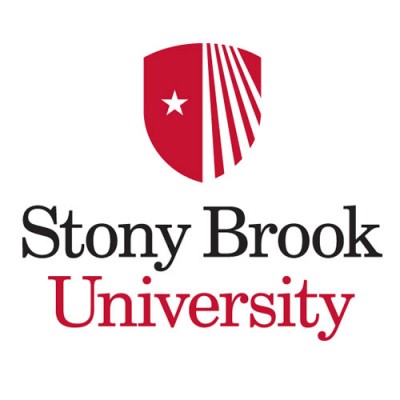 (data for  ∆t = 0, P = 0.5 TW, ne variable)
5
CTS data:  variable CO2 laser power P
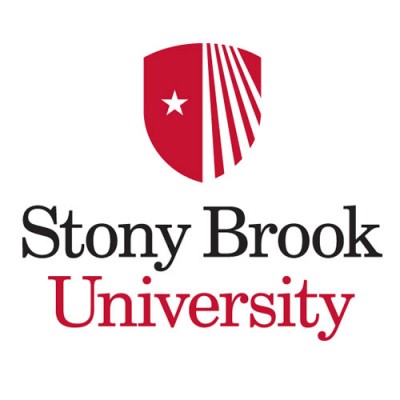 (data for ∆t = 0, ne = 1.3 × 1018 cm-3)
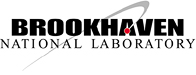 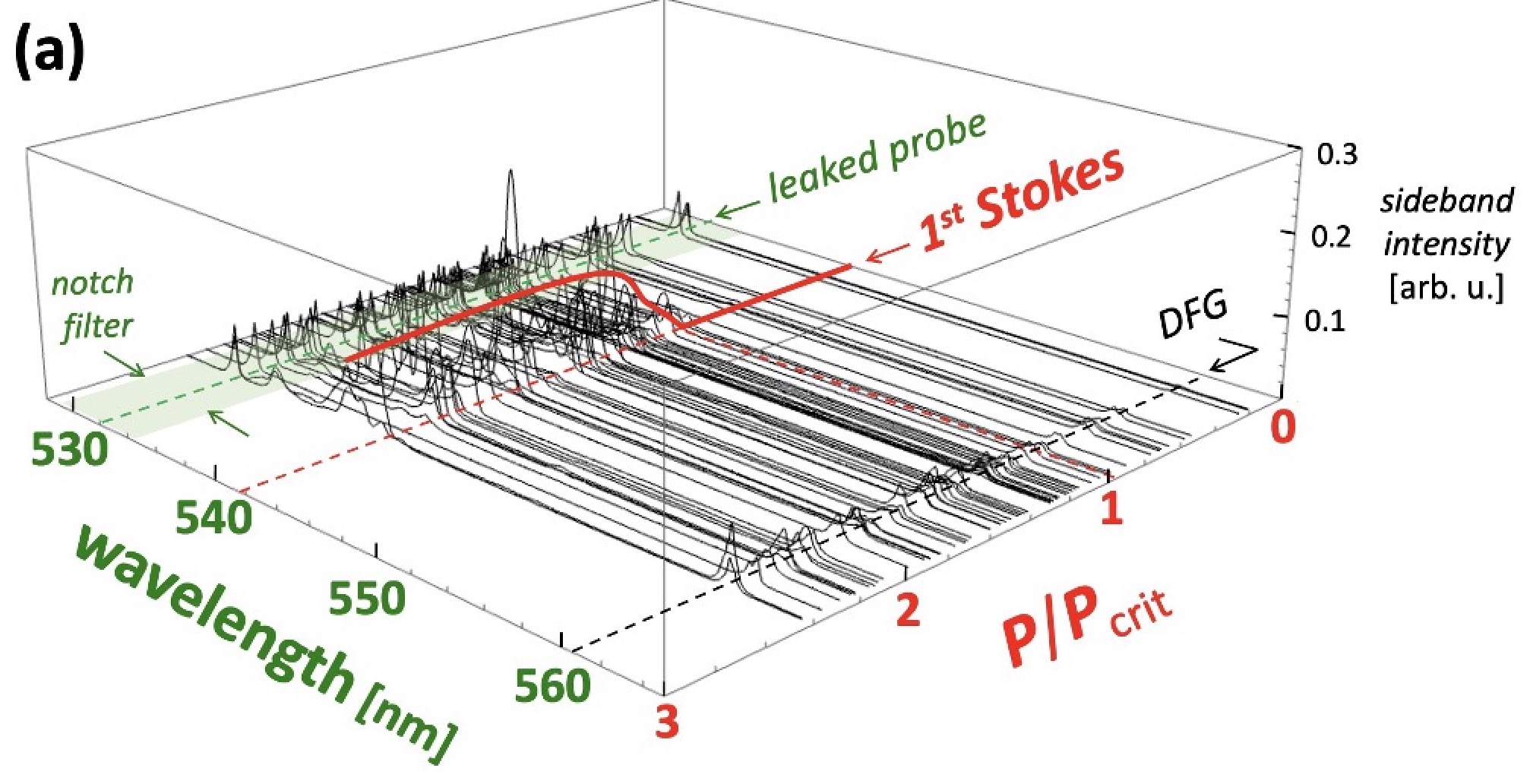 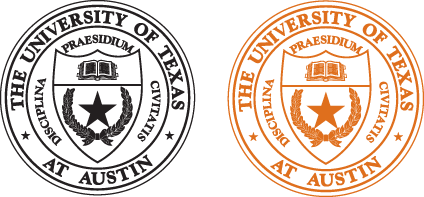 Stokes/anti-Stokes sidebands appear for P > Pcr
6
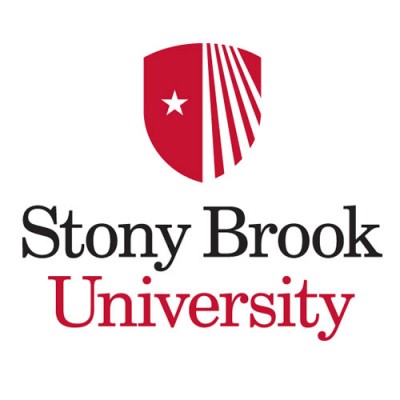 CTS data:  variable time delay ∆t
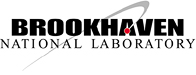 (ne = 1.5 × 1018 cm-3 , PL = 0.5 TW = 3.75 Pcr)
pu-pr 
x-corrn
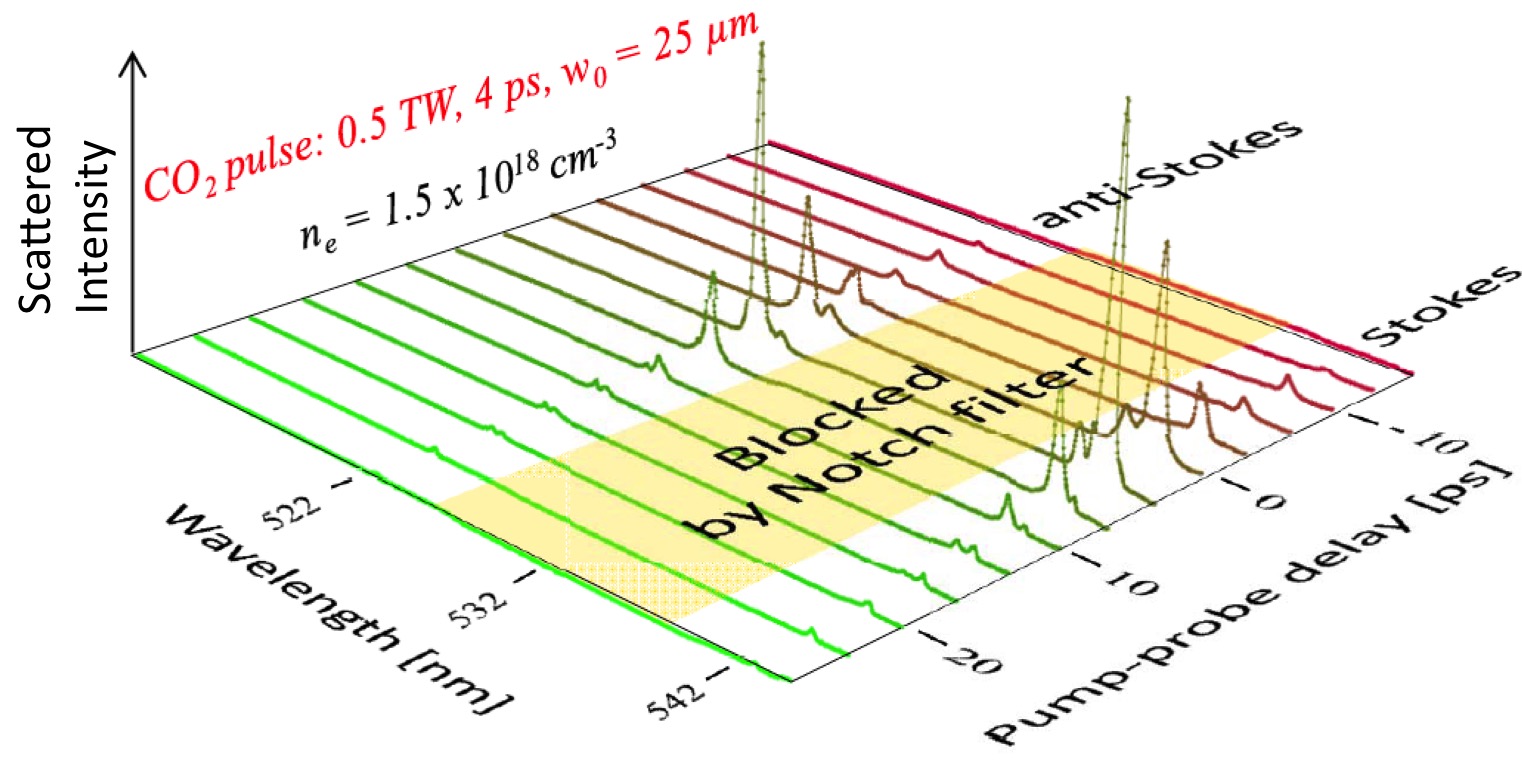 PIC
EXP
1
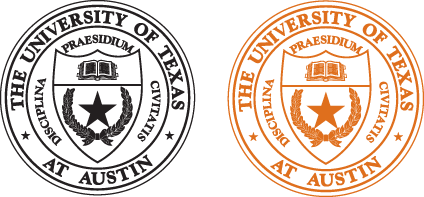 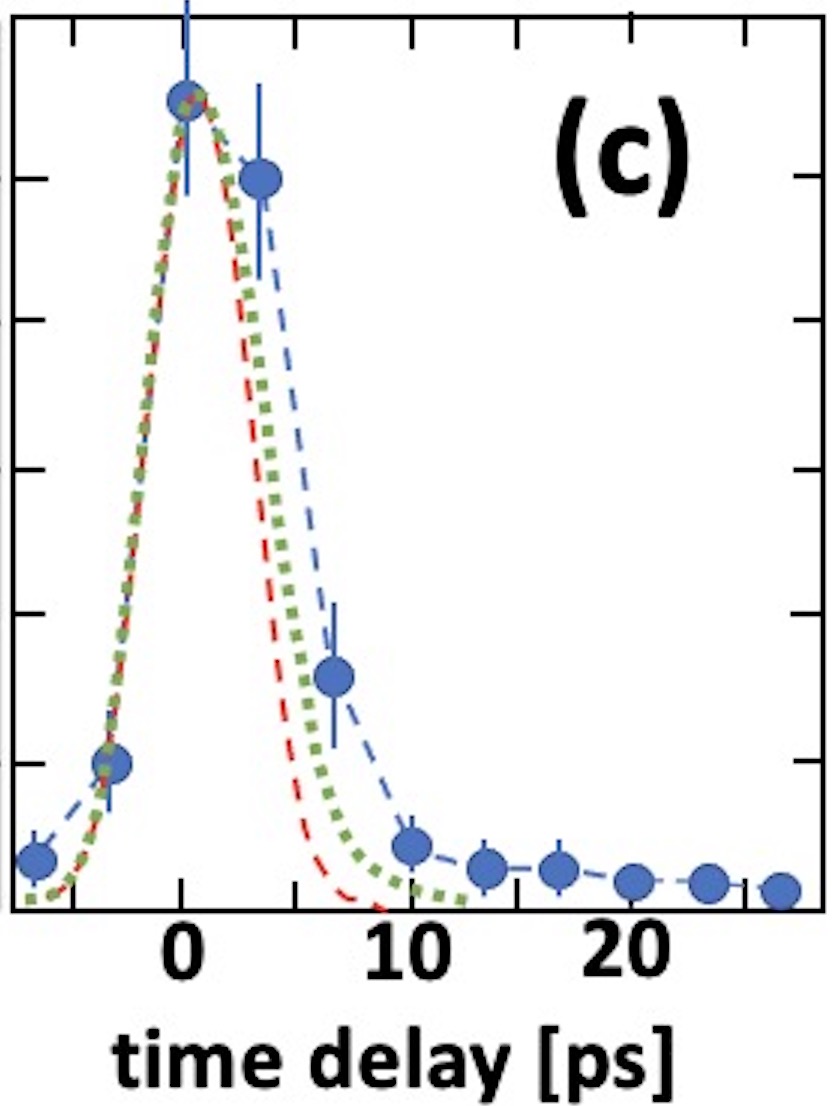 Averaged & normalized
 sideband amplitude
0.5
0
• transverse wakes
• plasma channel
• ion acoustic waves
For further details, see:
epw decays by converting into
Zgadzaj et al., Nat.  Commun. 15, 4037 (2024)
7
TW CO2 laser technology & LWFA science advance hand-in-hand
plasma parameters
& diagnostics
CO2 laser technology
LWFA regime
wake structure
electrons
Kumar, Phys. Plasmas 28, 013102 (2021)
10-15J, 0.5 ps, 20-30 TW
CO2: isotopically enriched, 
              9R + 9P branches 
CPA: augmented by nonlinear
             post-compression
Polyanskiy, Opt. Expr. 29, 31714 (2021)
100
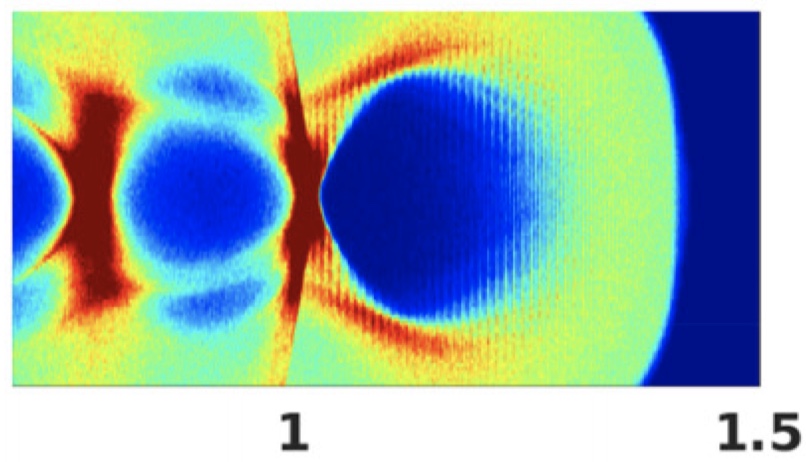 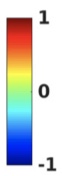 bubble
regime
AE-?? (2024-26)
1 < ne ≲ 4 × 1016 cm-3
x [µm]
external injection
• linac (synched, compressed)
• 2-color ionization
𝛿n/ne0
0
electron radiography,
Faraday rotation
-100
z [mm]
P = 20 TW, ne0 = 2x1016 cm-3, a0 = 3.8
ATF
pulse
3-6J, 2 ps, 1.5-3 TW
CO2: isotopically enriched, 
              9R branch,  𝜆 = 9.2 µm
CPA: 140 ps stretch; 100 l/mm,
              75% T compressor
Polyanskiy, OSA Cont. 3, 459 (2020)
nonlinear 
SM-LWFA,
forced LWFA
AE-95 (2022-24)
Q ≈ 1-500 pC
Ee ≈ 5-25 MeV
0.3 < ne < 4 x 1017 cm-3 
1.7 > Pcr > 0.5 TW
electron spectrometer
exponential & peaked 
electron spectra
nonlinear wake
2J, 4 ps, 0.5 TW
CO2: natural, 10R branch, 
              𝜆 = 10.3 µm
CPA: 25 ps stretch; 75 l/mm,
              50% T compressor
Polyanskiy, Optica 2, 675 (2015)
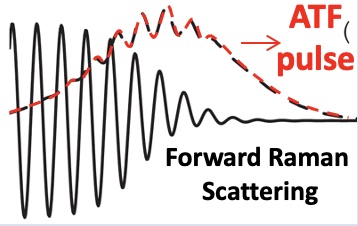 linear 
SM*-LWFA
(*Self-Modulated)
AE-71 (2018-20)
0.5 < ne < 2 x 1018 cm-3 
0.4 > Pcr > 0.1 TW 
collective Thomson scatter
CPA (ATF) →
NONE
linear wake
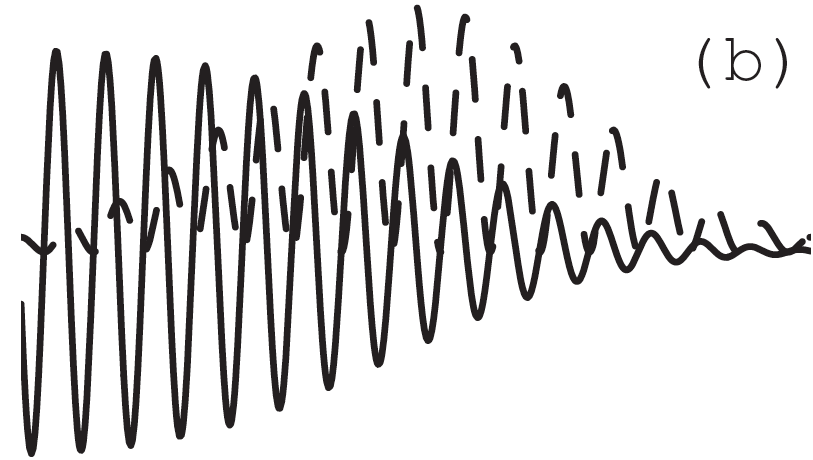 laser
PBWA
Plasma Beat-
Wave Accelerator
Clayton, PRL 70, 37 (1993)
60J, 300 ps, 0.2 TW
λ1 = 10.59 µm; 
λ2 = 10.29 µm
2-color
 (MARS)
Q ≈ 5 fC
Ee ≈ 9 MeV
ne = 8.6 x 1015 cm-3
8
linear wake
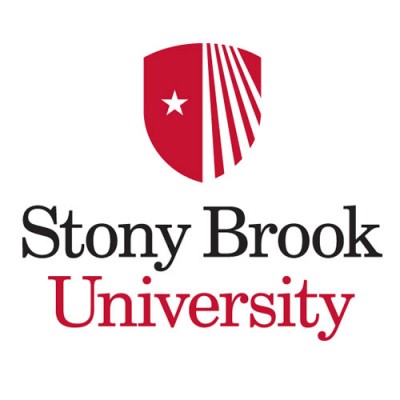 SPACE simulations predicted electron injection
and acceleration for PL = 2 TW (4 J, 2 ps) CO2 pulses
simulations by A. Cheng & R. Samulyak
Zgadzaj et al., Nat.  Commun. 15, 4037 (2024)
above e- injection threshold
PL = 2 TW (4 J, 2 ps)
ne = 5 × 1017 cm-3
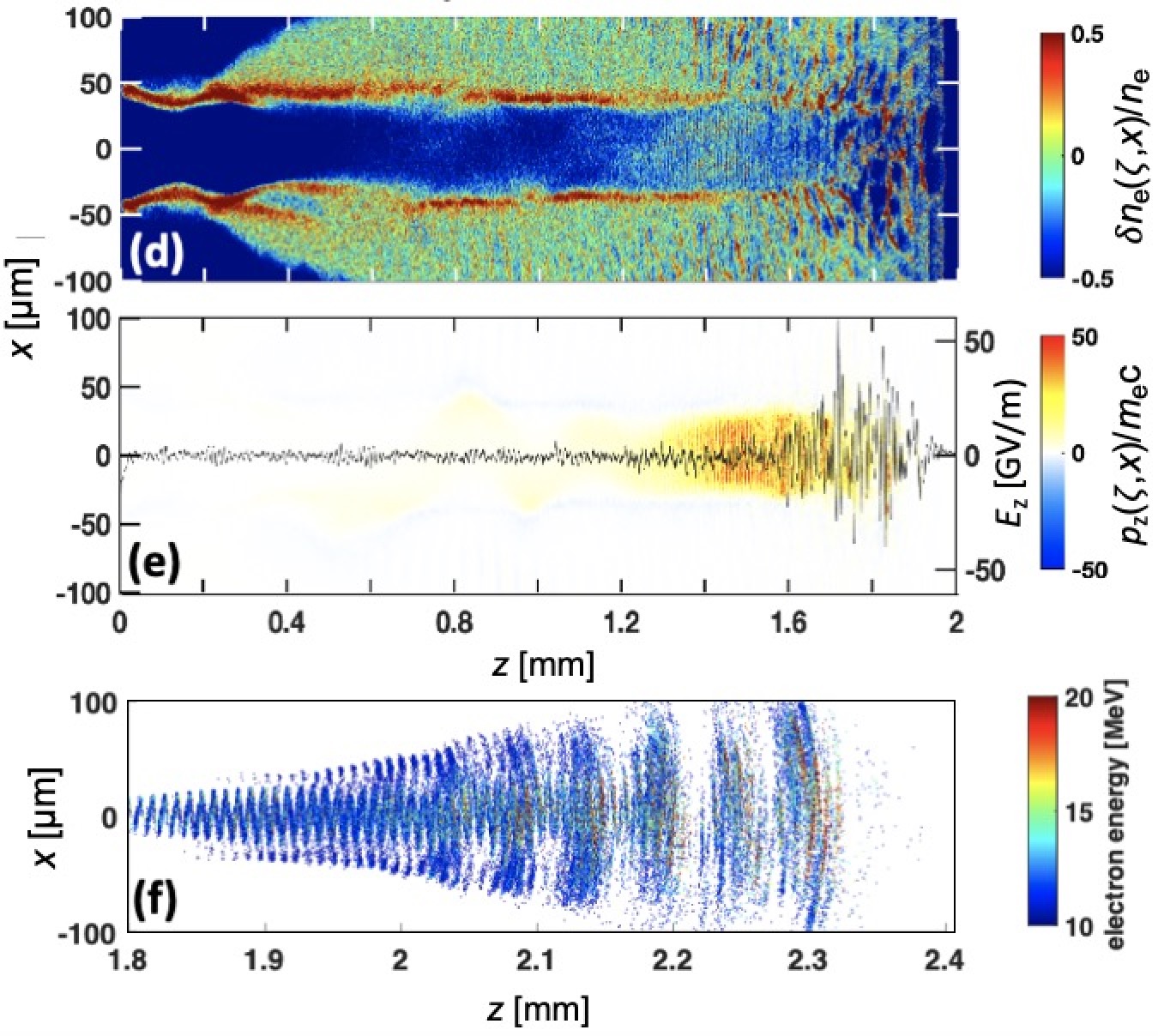 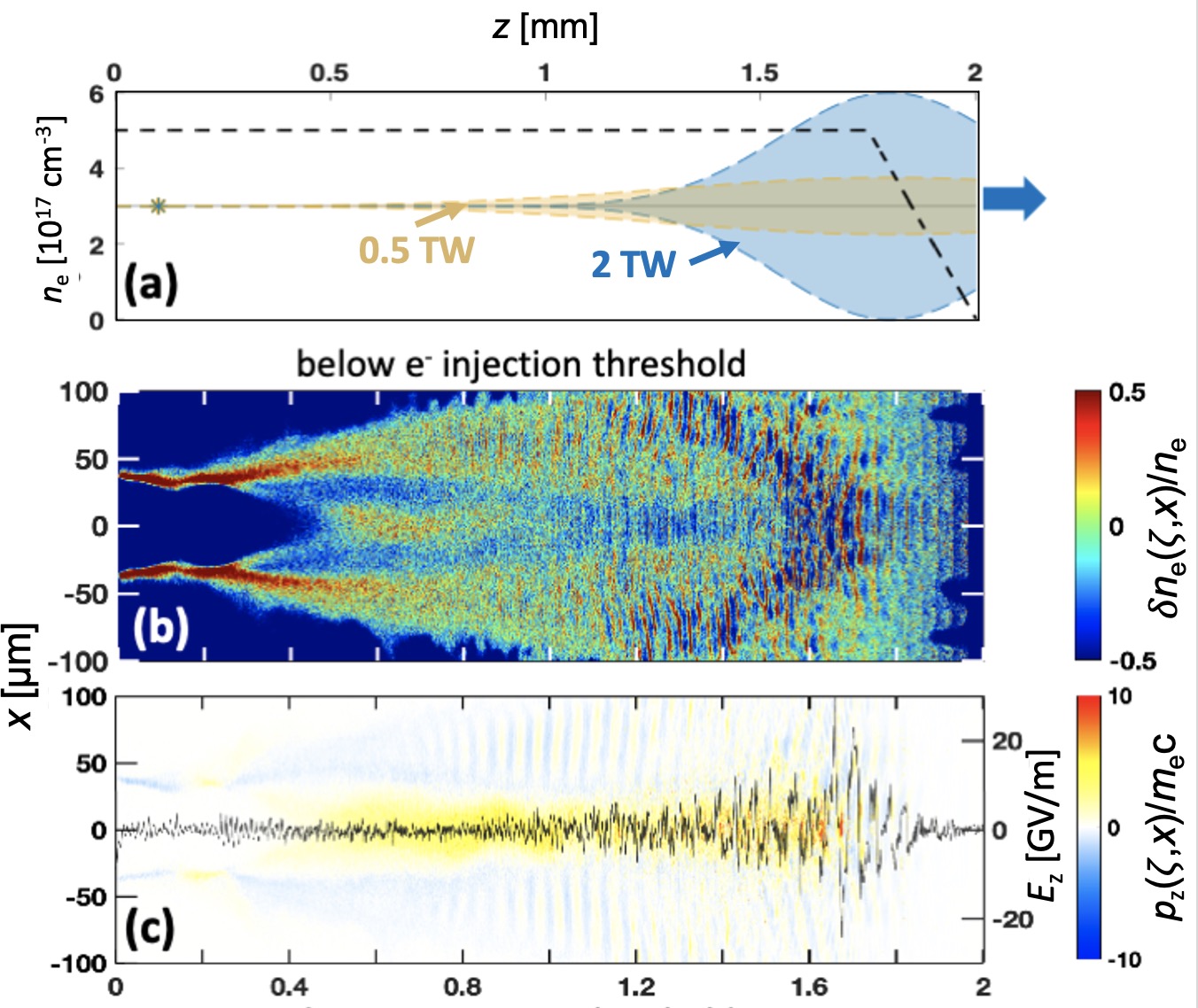 0
2
1
z (mm)
pz from trapped, 
accelerated e- observed
simulations by...
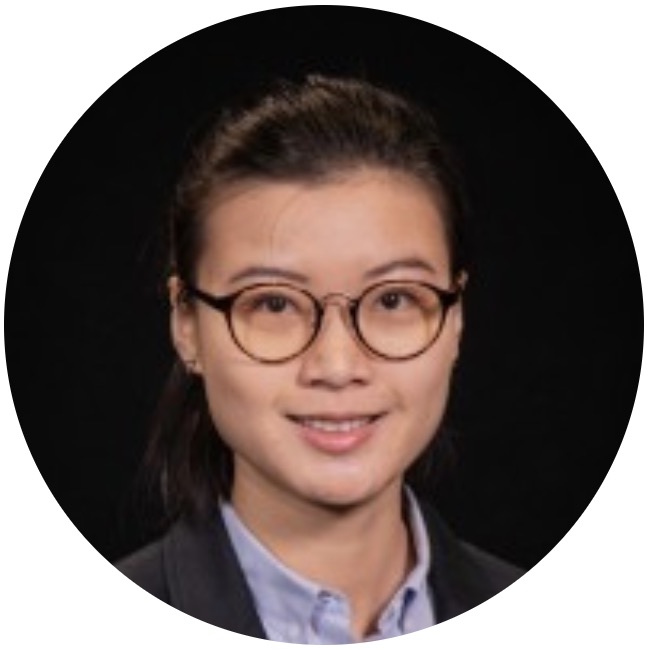 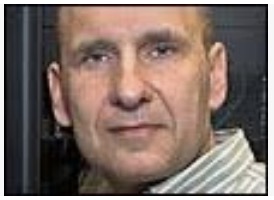 e- output
Q ≈ 50 pC
Prof. Roman Samulyak
Aiqi Cheng
9
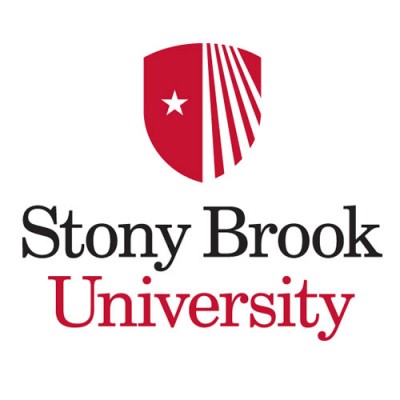 Detection and Characterization of
relativistic electron beams
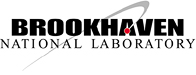 ⇒  all are sub-Pcr
P appearance thresholds
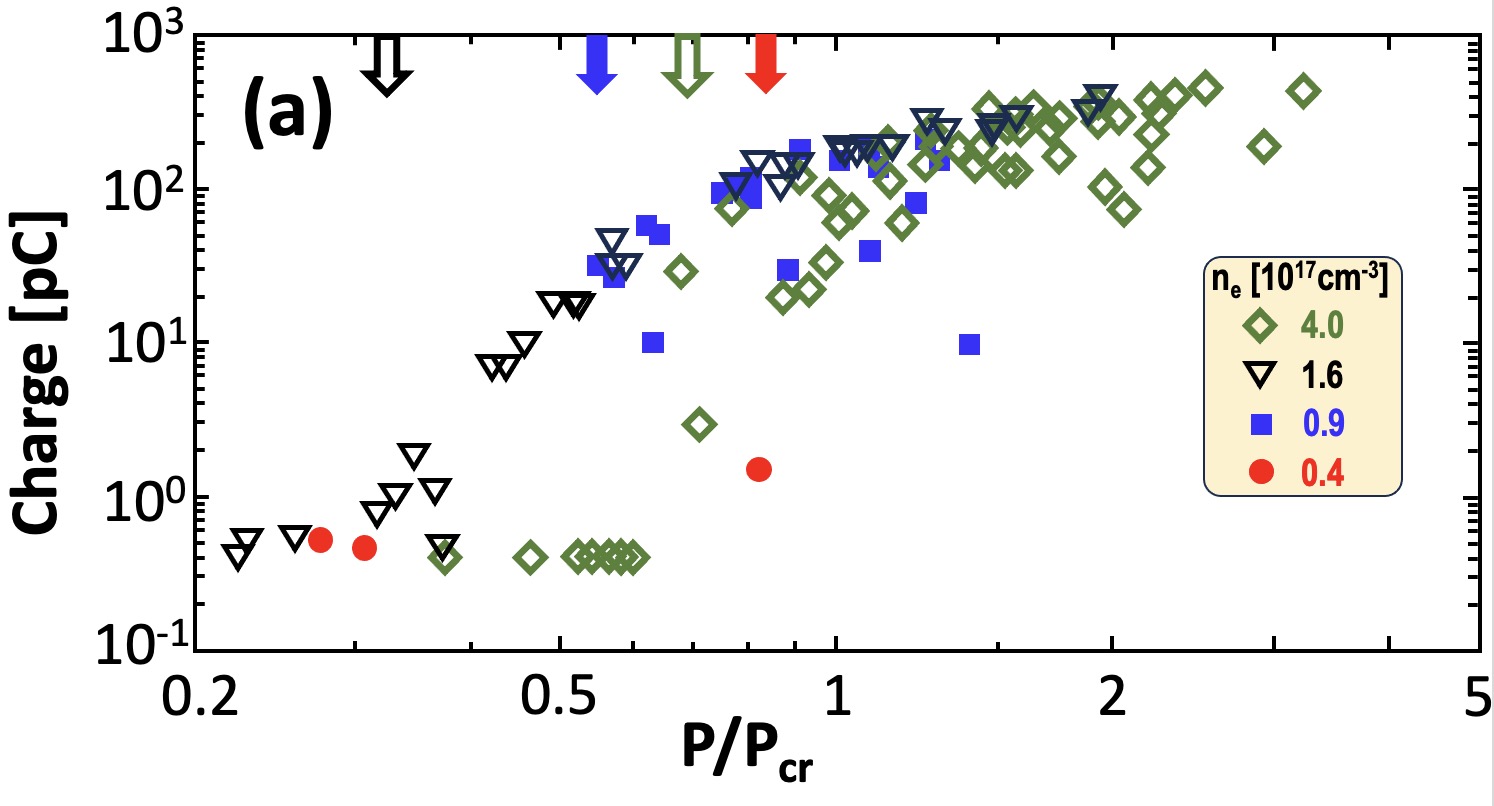 Qmax ≈ 500 pC
For 2 TW pulses,
self-focusing no
longer essential
to trigger LWFA.
H2
jet
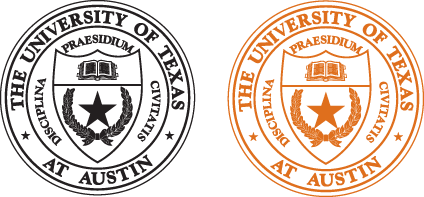 e-
Lanex
⇒  all are relativistic
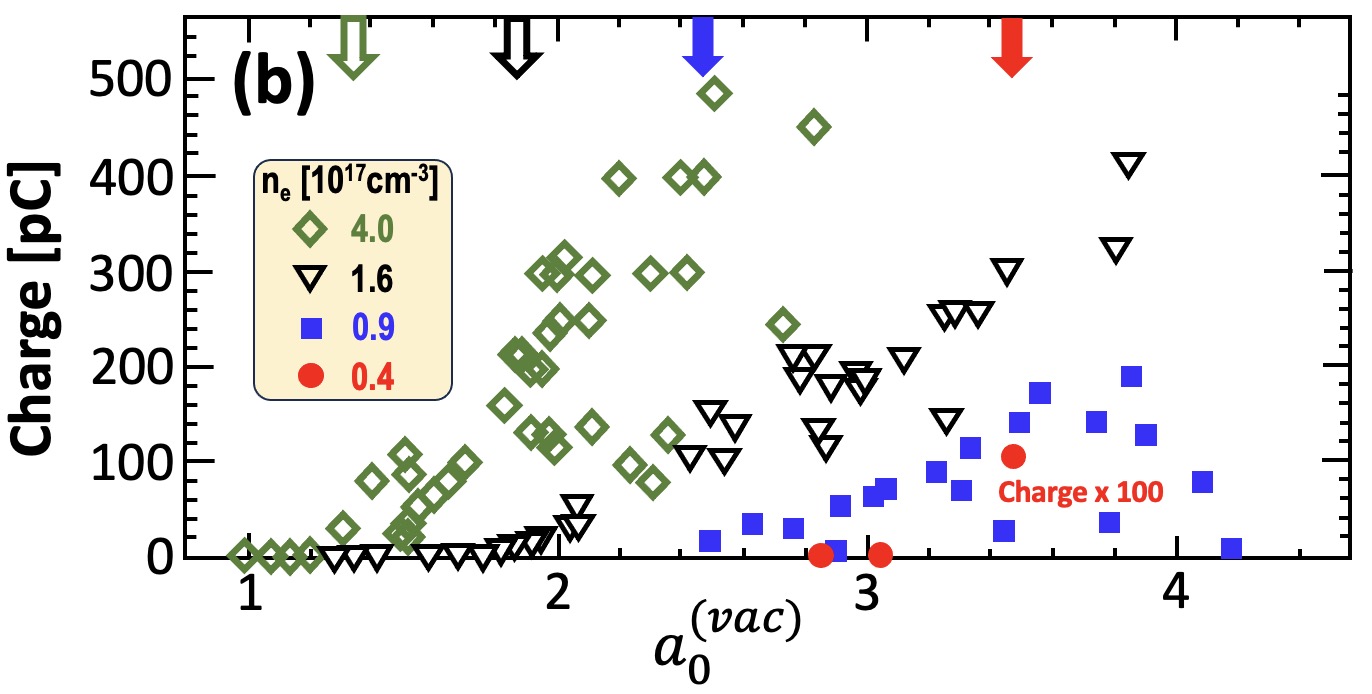 CO2 pulse
2-5 J, 2ps
CCD
integrated luminescence
⇒ total charge Q
10
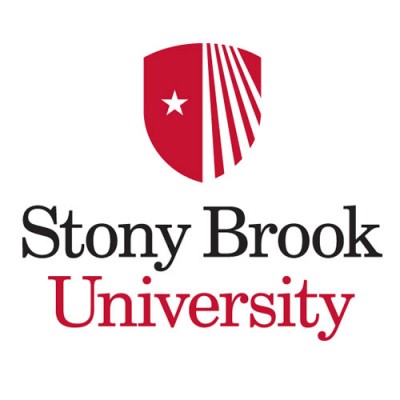 Transverse profiles of 90% of 
e-beams have 2-components
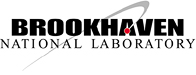 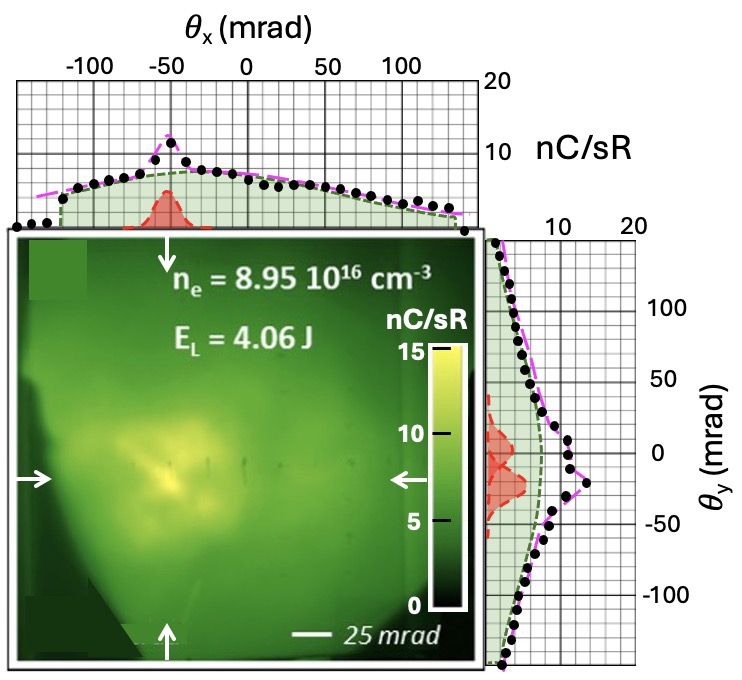 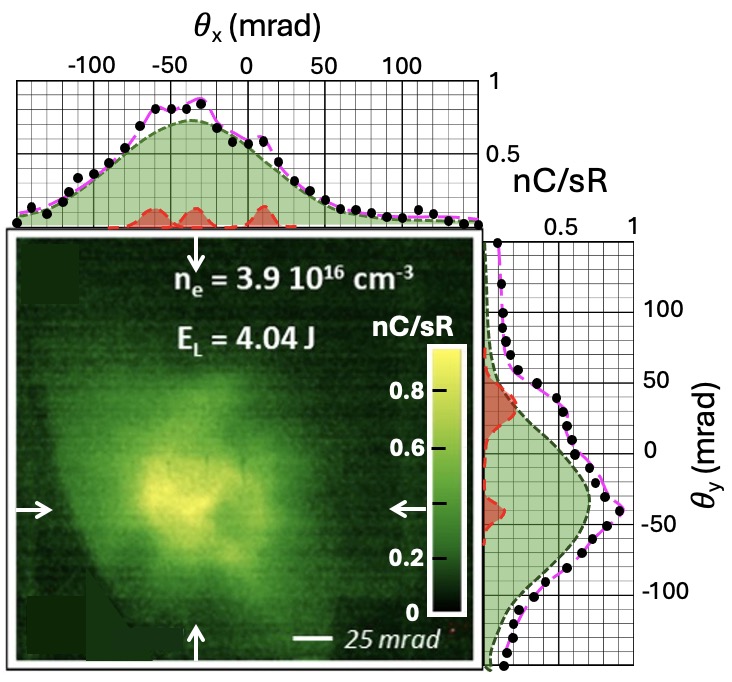 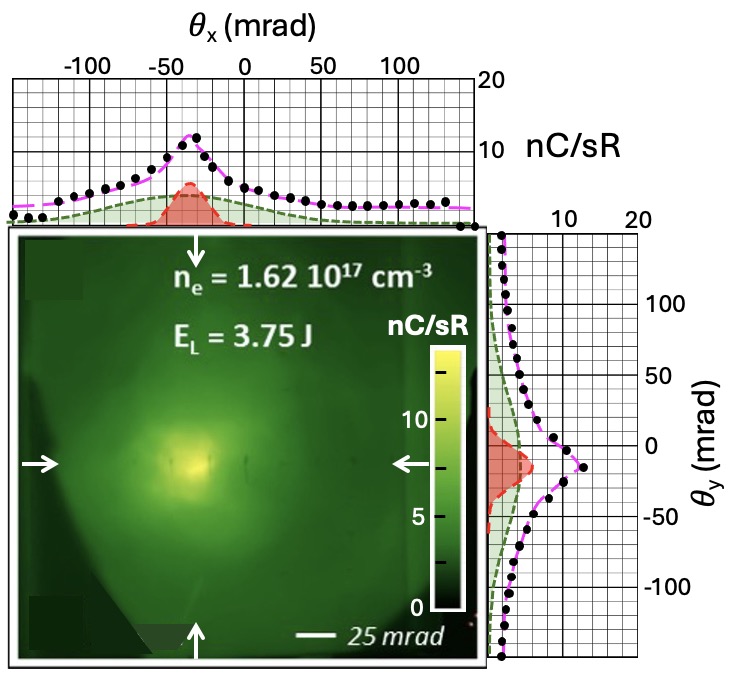 Key to lineouts
H2
jet
data
wide
Gaussian
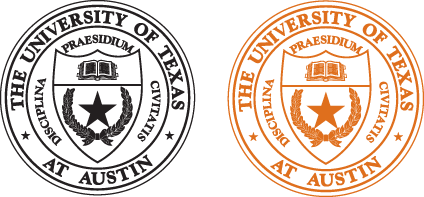 e-
narrow
Gaussian
Lanex
CO2 pulse
2-5 J, 2ps
CCD
wide (w) Gaussians:  60 < 𝜎w < 120 mrad
narrow (n) Gaussians: 12 < 𝜎n < 18 mrad
11
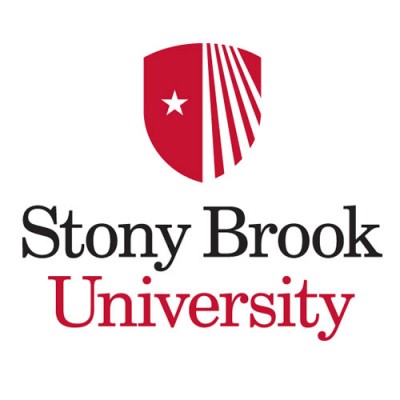 Electron energy spectra have
2 corresponding components
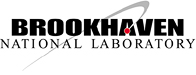 ne = 4 × 1017 cm-3
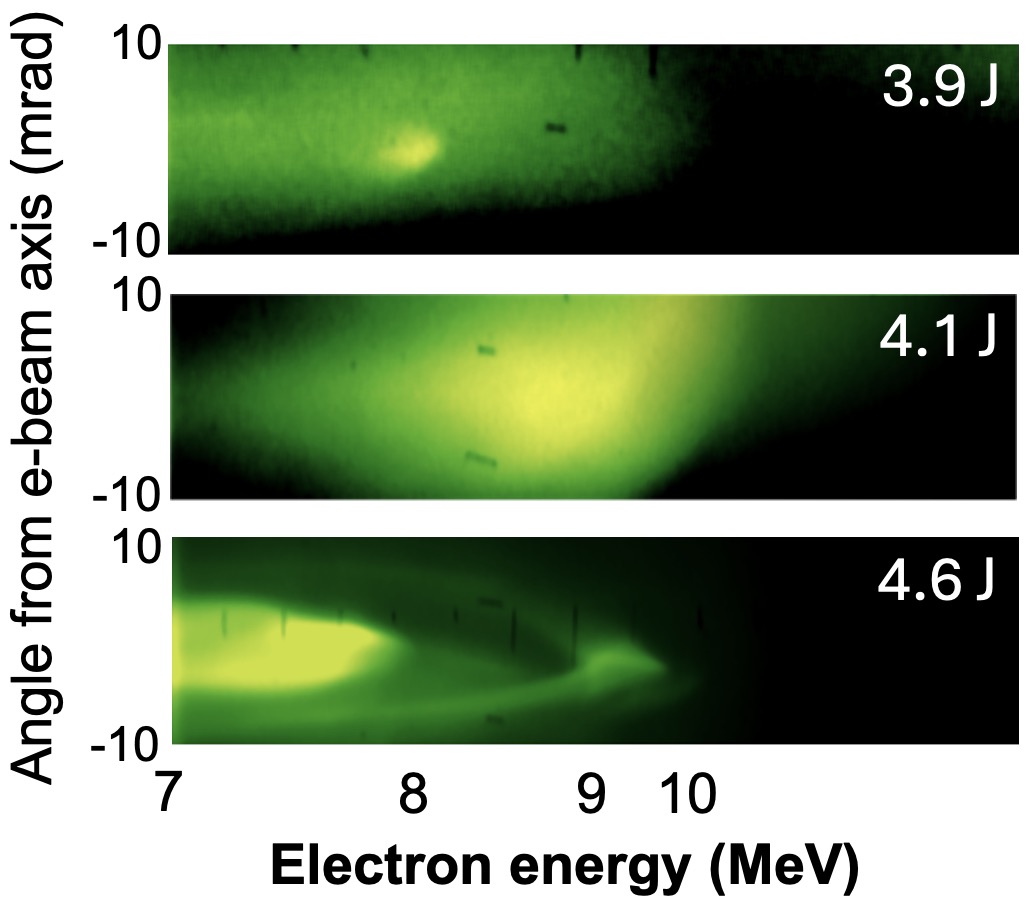 *
H2
jet
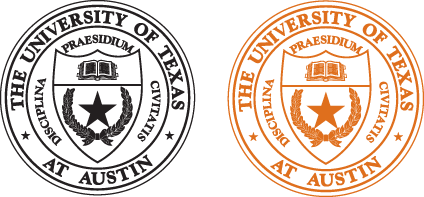 *
magnet
CCD
Lanex
*
CO2 pulse
2-5 J, 2ps
*
Collimated quasi-monoenergetic
e-spectral features
SM-LWFA → bubble regime
⇒  transition from
12
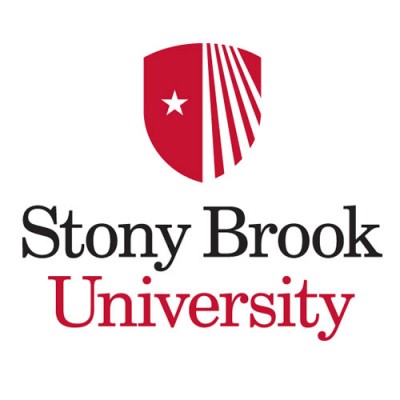 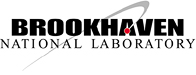 “Bubble”
Regime
*
”Forced” LWFA
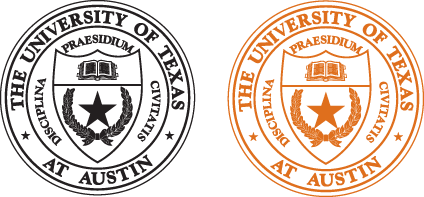 ~1016 cm-3
4 × 1017 cm-3
3 × 1016 cm-3
~ 0.5 ps
~ 10 J
4-6 J
2 ps
2 ps
4-6 J
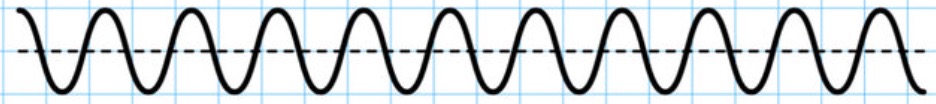 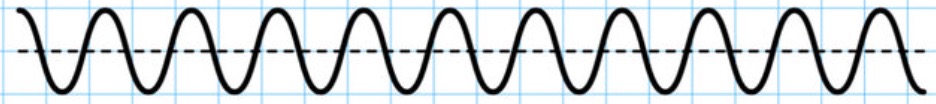 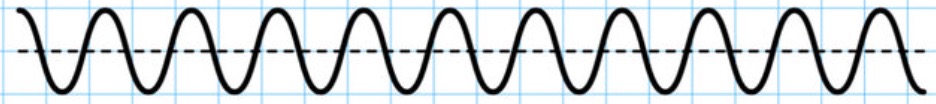 ~1/2 wake period
10 wake periods
3 wake periods
*
13
Malka et al., “Electron acceleration by a wake field forced by an intense ultrashort laser pulse” Science 298, 1596 (2002)
TW CO2 laser technology & LWFA science advance hand-in-hand
plasma parameters
& diagnostics
CO2 laser technology
LWFA regime
wake structure
electrons
Kumar, Phys. Plasmas 28, 013102 (2021)
10-15J, 0.5 ps, 20-30 TW
CO2: isotopically enriched, 
              9R + 9P branches 
CPA: augmented by nonlinear
             post-compression
Polyanskiy, Opt. Expr. 29, 31714 (2021)
100
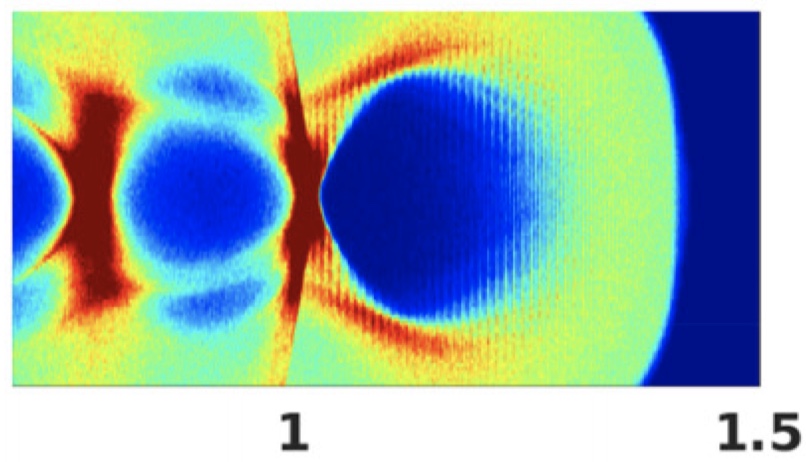 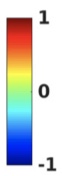 bubble
regime
AE-?? (2024-26)
1 < ne ≲ 4 × 1016 cm-3
x [µm]
external injection
• linac (synched, compressed)
• 2-color ionization
𝛿n/ne0
0
electron radiography,
Faraday rotation
-100
z [mm]
P = 20 TW, ne0 = 2x1016 cm-3, a0 = 3.8
ATF
pulse
3-10J, 2 ps, 1.5-5 TW
CO2: isotopically enriched, 
              9R branch,  𝜆 = 9.2 µm
CPA: 140 ps stretch; 100 l/mm,
              75% T compressor
Polyanskiy, OSA Cont. 3, 459 (2020)
nonlinear 
SM-LWFA,
forced LWFA
AE-95 (2020-24)
Q ≈ 1-500 pC
Ee ≈ 5-25 MeV
1 < ne < 4 x 1017 cm-3 
1.7 > Pcr > 0.5 TW
electron spectrometer
exponential & peaked 
electron spectra
nonlinear wake
2J, 4 ps, 0.5 TW
CO2: natural, 10R branch, 
              𝜆 = 10.3 µm
CPA: 25 ps stretch; 75 l/mm,
              50% T compressor
Polyanskiy, Optica 2, 675 (2015)
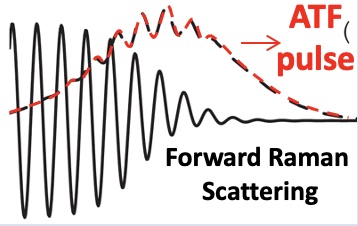 linear 
SM*-LWFA
(*Self-Modulated)
AE-71 (2018-20)
0.5 < ne < 2 x 1018 cm-3 
0.4 > Pcr > 0.1 TW 
collective Thomson scatter
CPA (ATF) →
NONE
linear wake
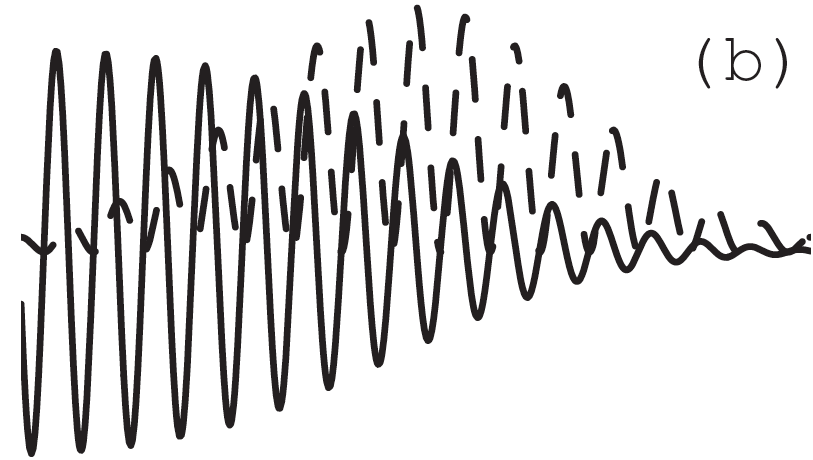 laser
PBWA
Plasma Beat-
Wave Accelerator
Clayton, PRL 70, 37 (1993)
60J, 300 ps, 0.2 TW
λ1 = 10.59 µm; 
λ2 = 10.29 µm
2-color
 (MARS)
Q ≈ 5 fC
Ee ≈ 9 MeV
ne = 8.6 x 1015 cm-3
14
linear wake
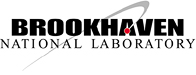 Next-generation ATF experiments will inject
~ 70 MeV electrons from linac into large LWFA
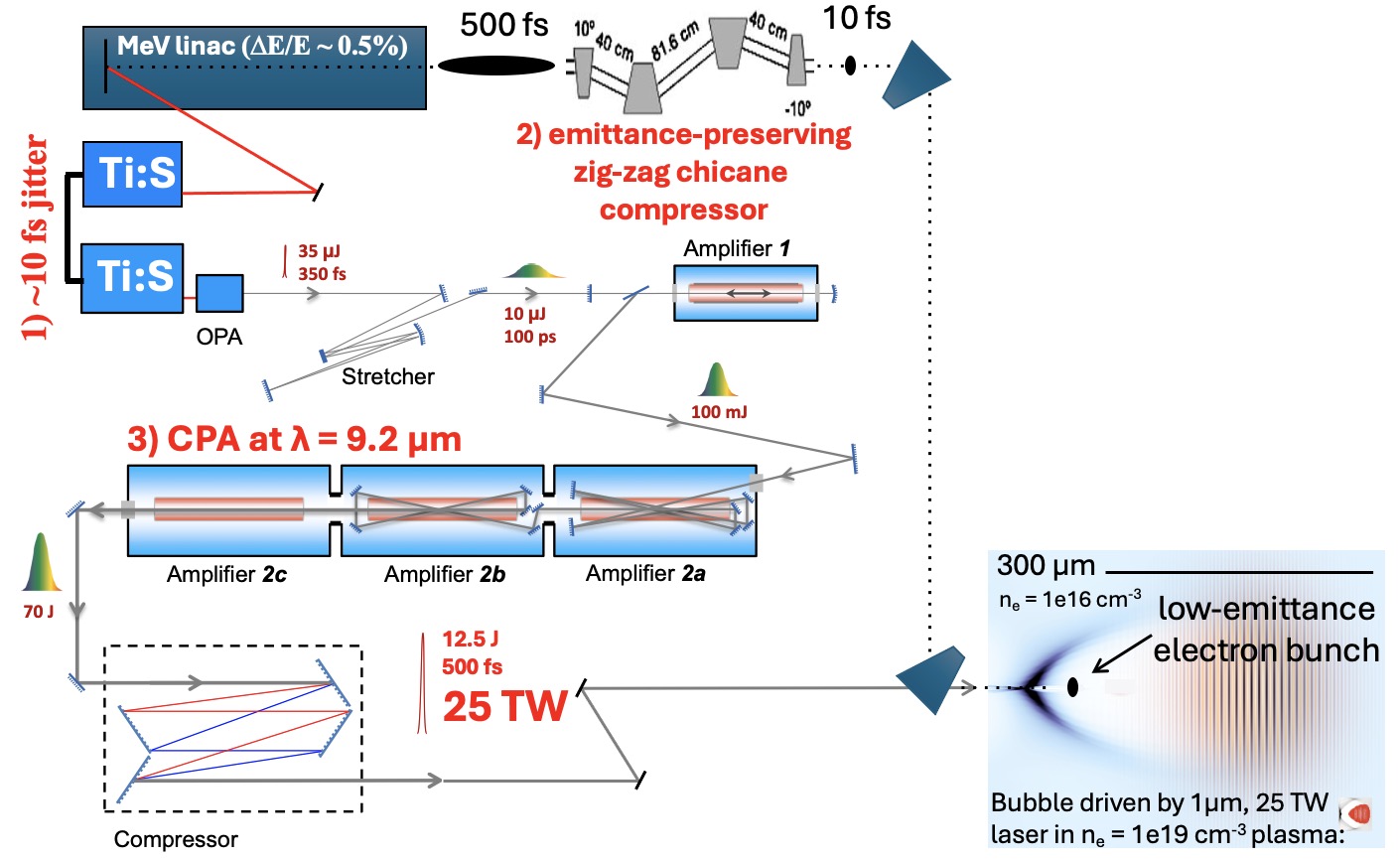 Dream parameters:
1) 10 fs laser-e-beam rms jitter
2) e-bunch compression to 10 fs
3) 20-25 TW CO2 pulse
Actual parameters will depend
on status of laser and linac 
development.
Simulations are in progress to define experimental parameters
15
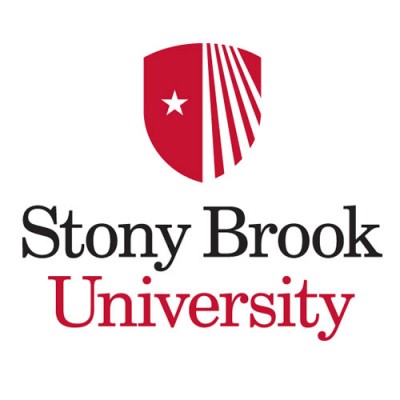 Simulations validated by experiments in SM regime
can be trusted to predict bubble regime accurately
Kumar, Phys. Plasmas 28, 013102 (2021)
δn/n
matched
unmatched
unmatched
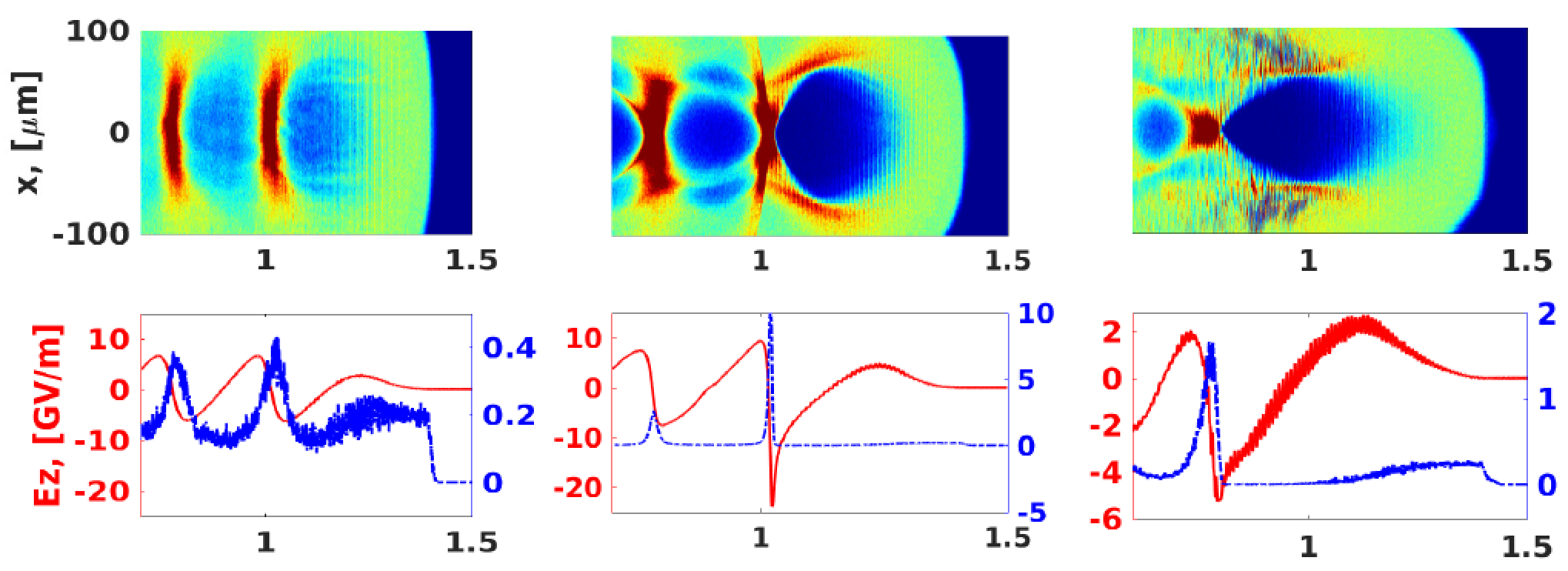 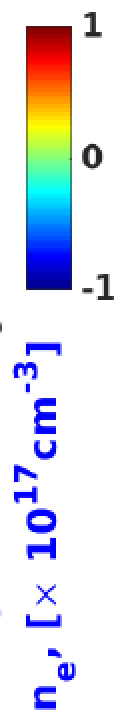 laser
complete blowout
incomplete blowout
complete blowout
longitudinal distance z [mm]
P = 20 TW, τ = 0.5 ps
w0 = 117 µm, a0 = 2.4
P = 20 TW, τ = 0.5 ps
w0 = 74 µm, a0 = 3.8
P = 20 TW, τ = 1 ps
w0 = 74 µm, a0 = 3.8
ne = 2 x 1016 cm-3
ne = 2 x 1016 cm-3
ne = 2.3 x 1016 cm-3
• Multiple ways to reach bubble regime
• no self-injection for z < 2.5 mm
• no e-laser overlap for τ ≲ 0.5 ps
16
Simulations of growth of ∆Ee/Ee and emittance 
of externally injected e-bunches in large bubbles.
See Tu WG1 poster Y. Cao, “Simulations of externally-injected CO2-driven LWFA”
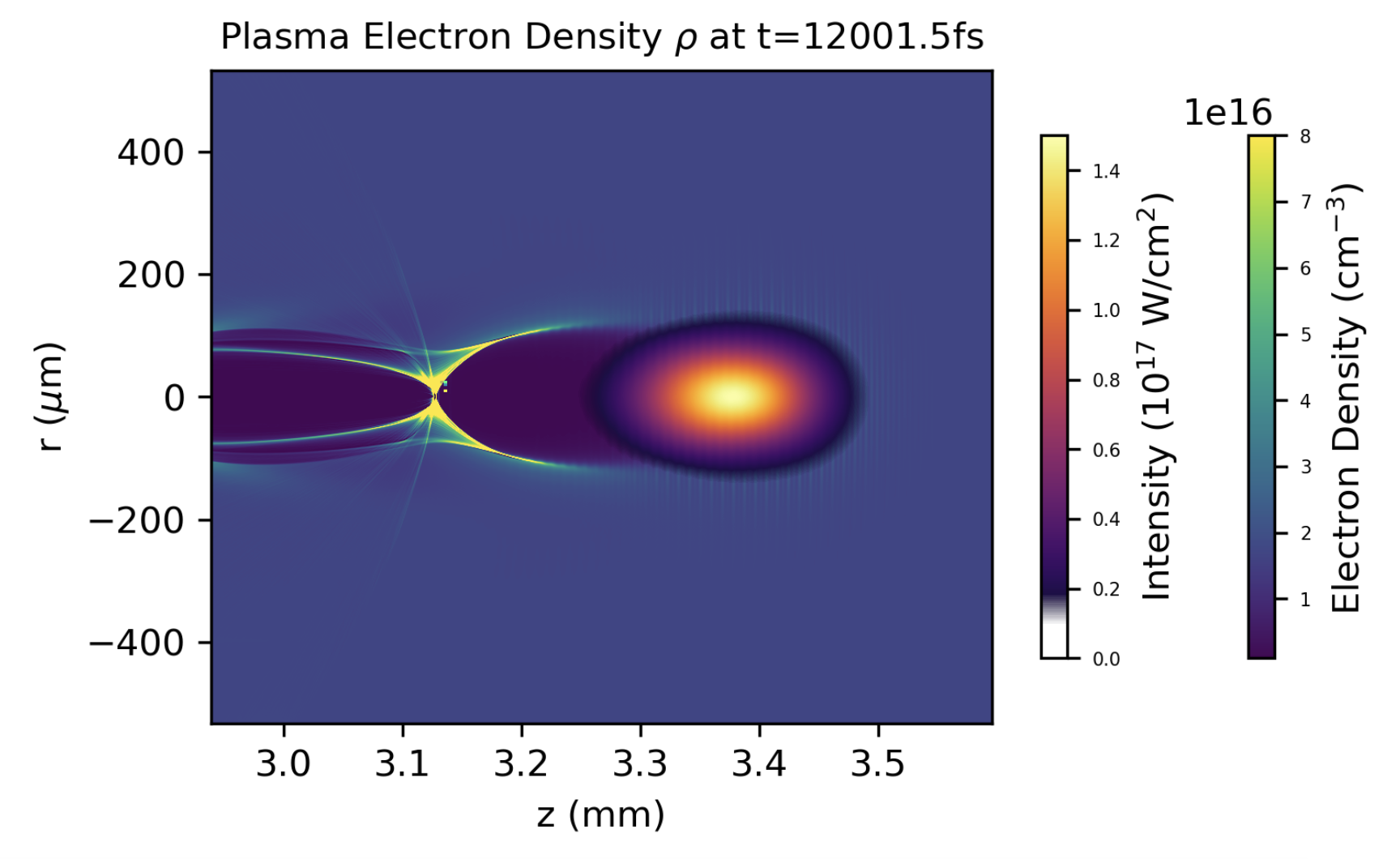 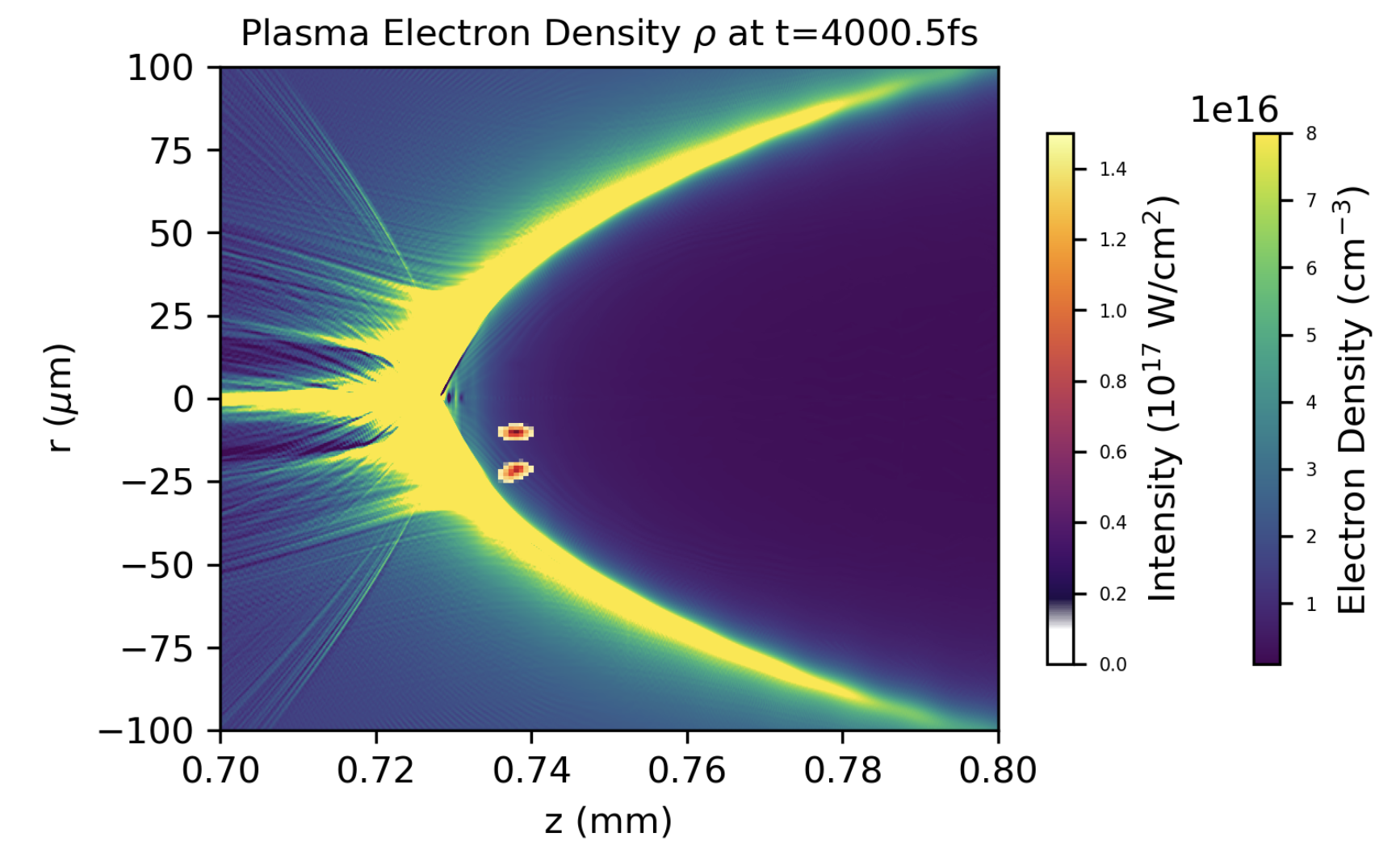 (a) ne = 1016 cm-3
(b)
2 externally
injected
e-bunches
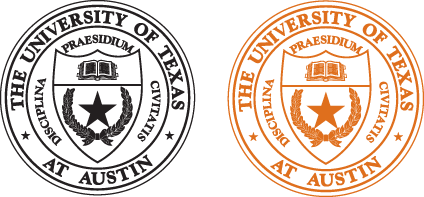 0.5 ps CO2 pulse
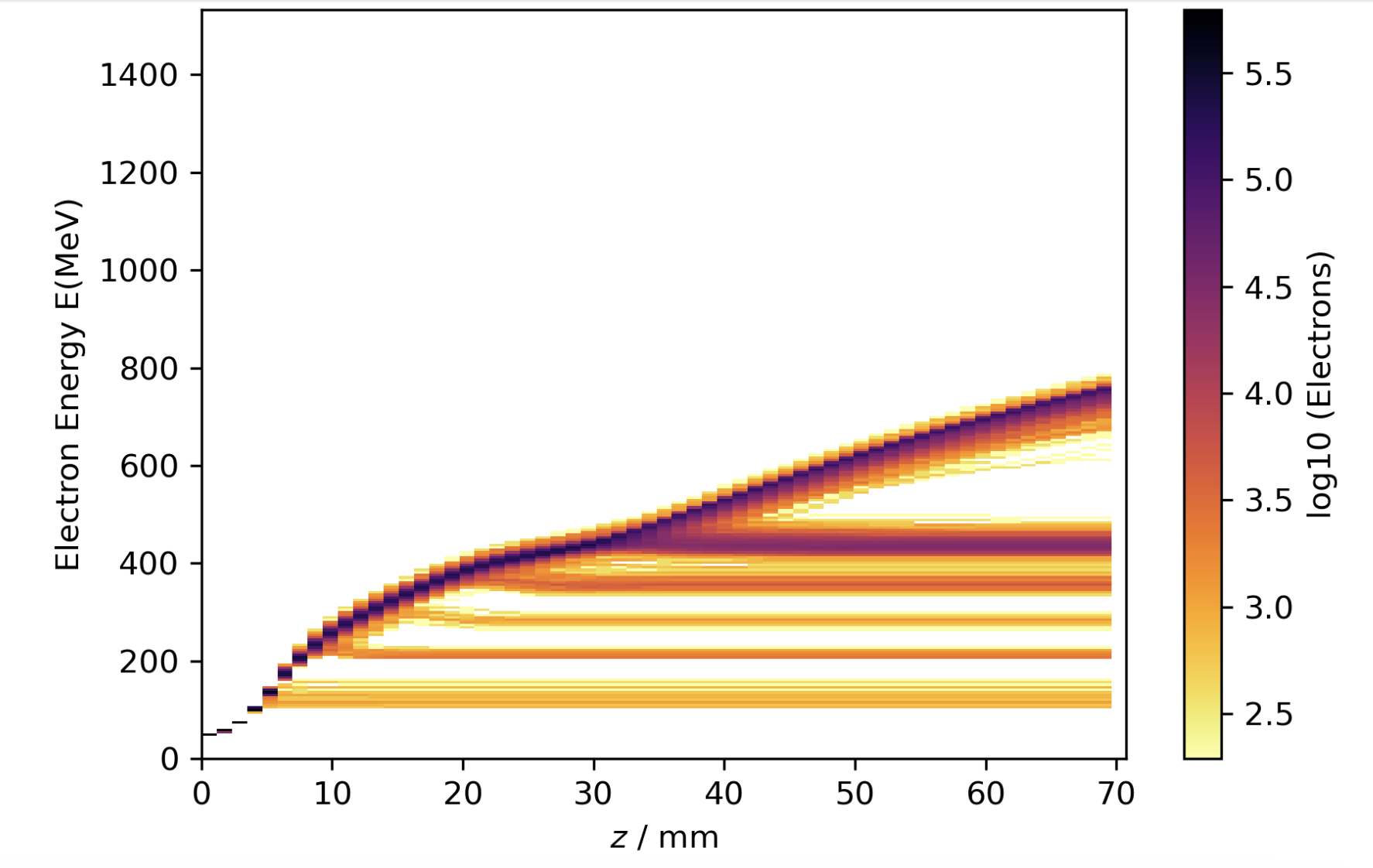 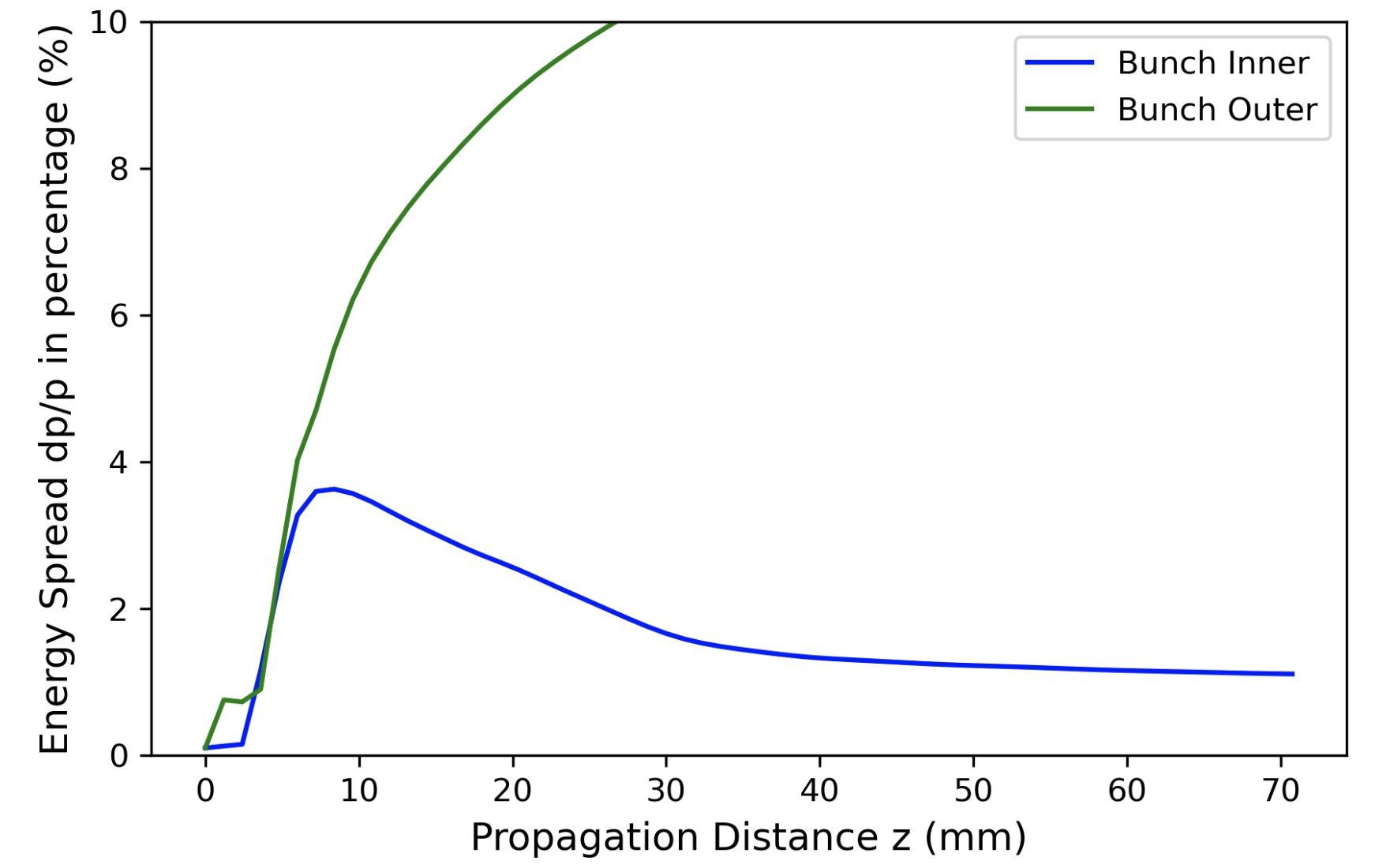 (c) Electron Energy
(d)
Evolution of 
Energy Spread (%)
17
7
OSIRIS* quasi-3D simulations show that large bubbles preserve energy spread 
& spin polarization of strategically injected e-bunches during acceleration
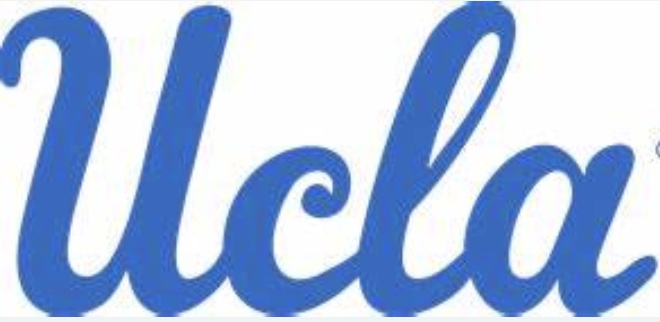 Simulations by Z. Nie, F. Li and W. B. Mori (UCLA)
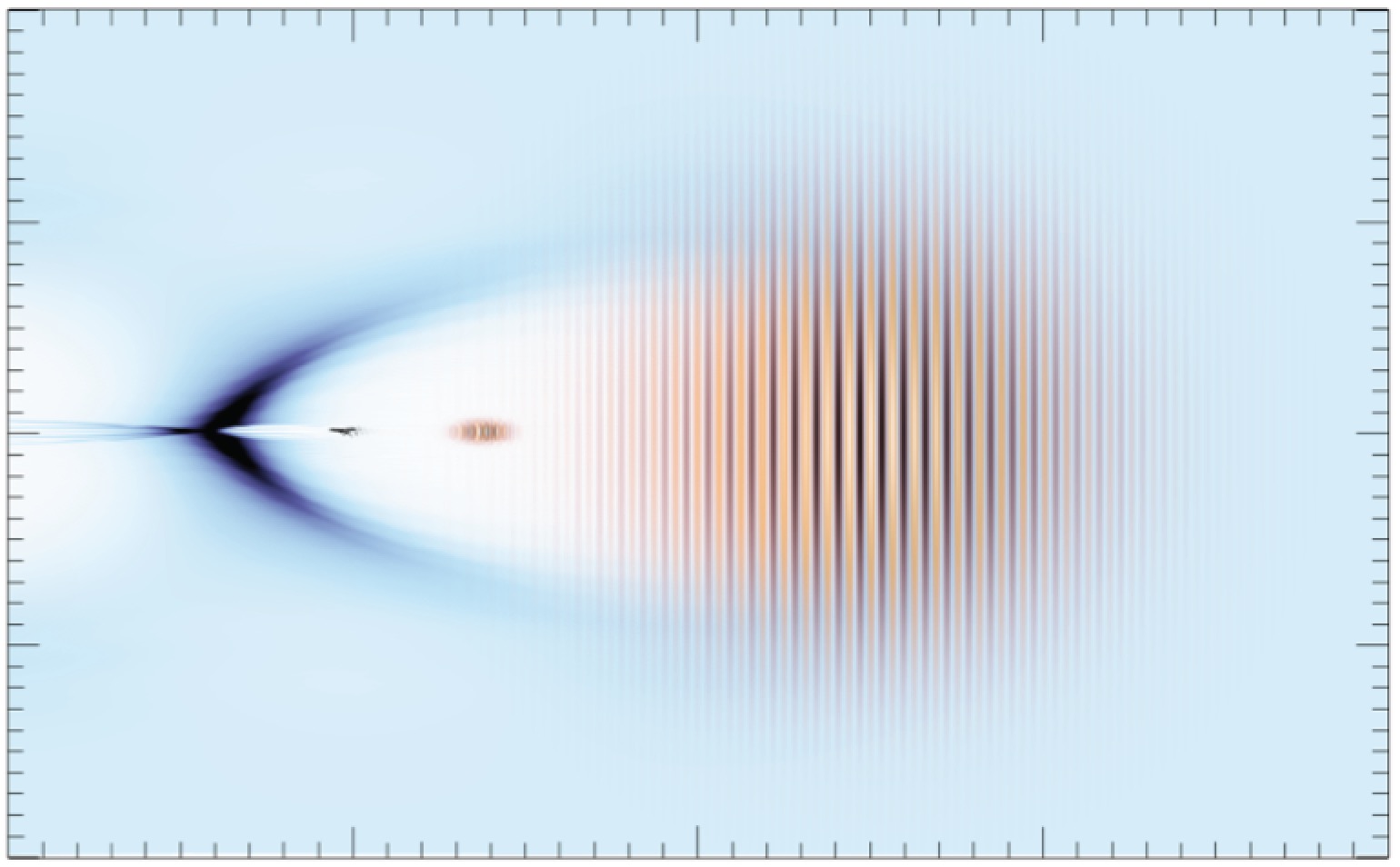 after acceleration
slightly depolarized
 accelerated e-bunch
spin-polarized 
injected e-bunch
∆E/E ≈ 0.25%
injection point
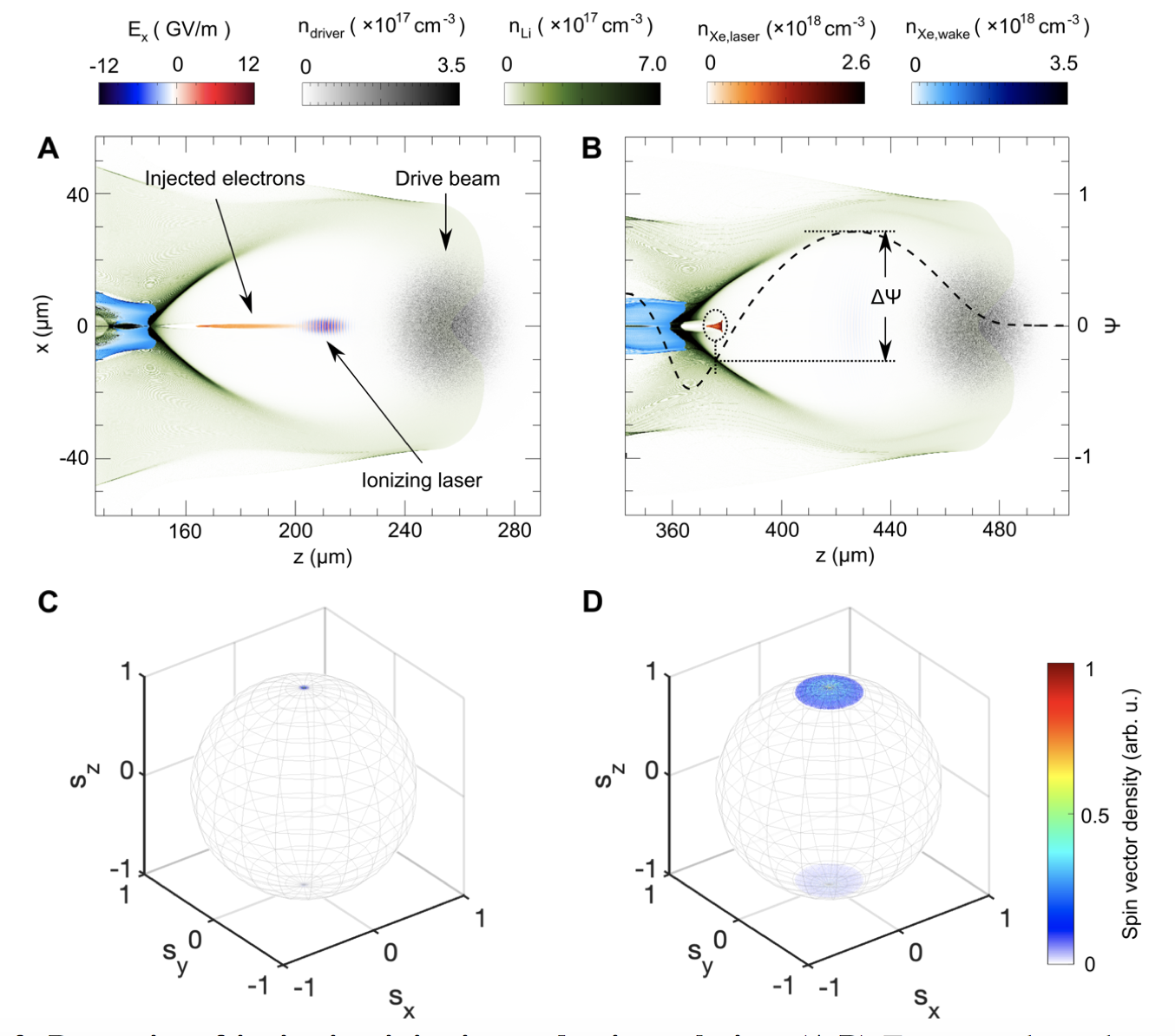 E = 330 MeV, 
∆E = 0.8 MeV
accelerated e-bunch
E = 65 MeV, 
∆E = 0.5 MeV
injected e-bunch
sz
sz
0.07
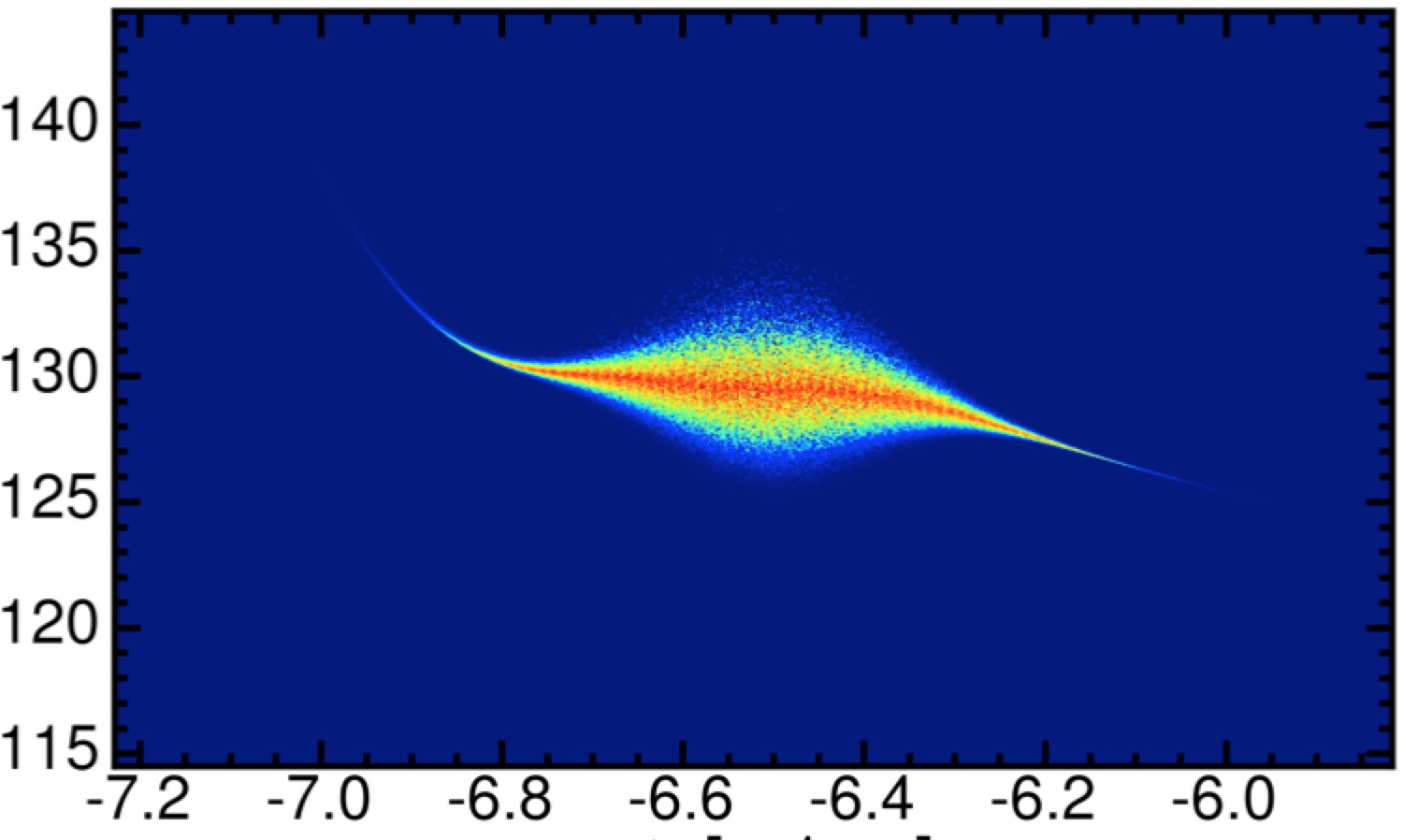 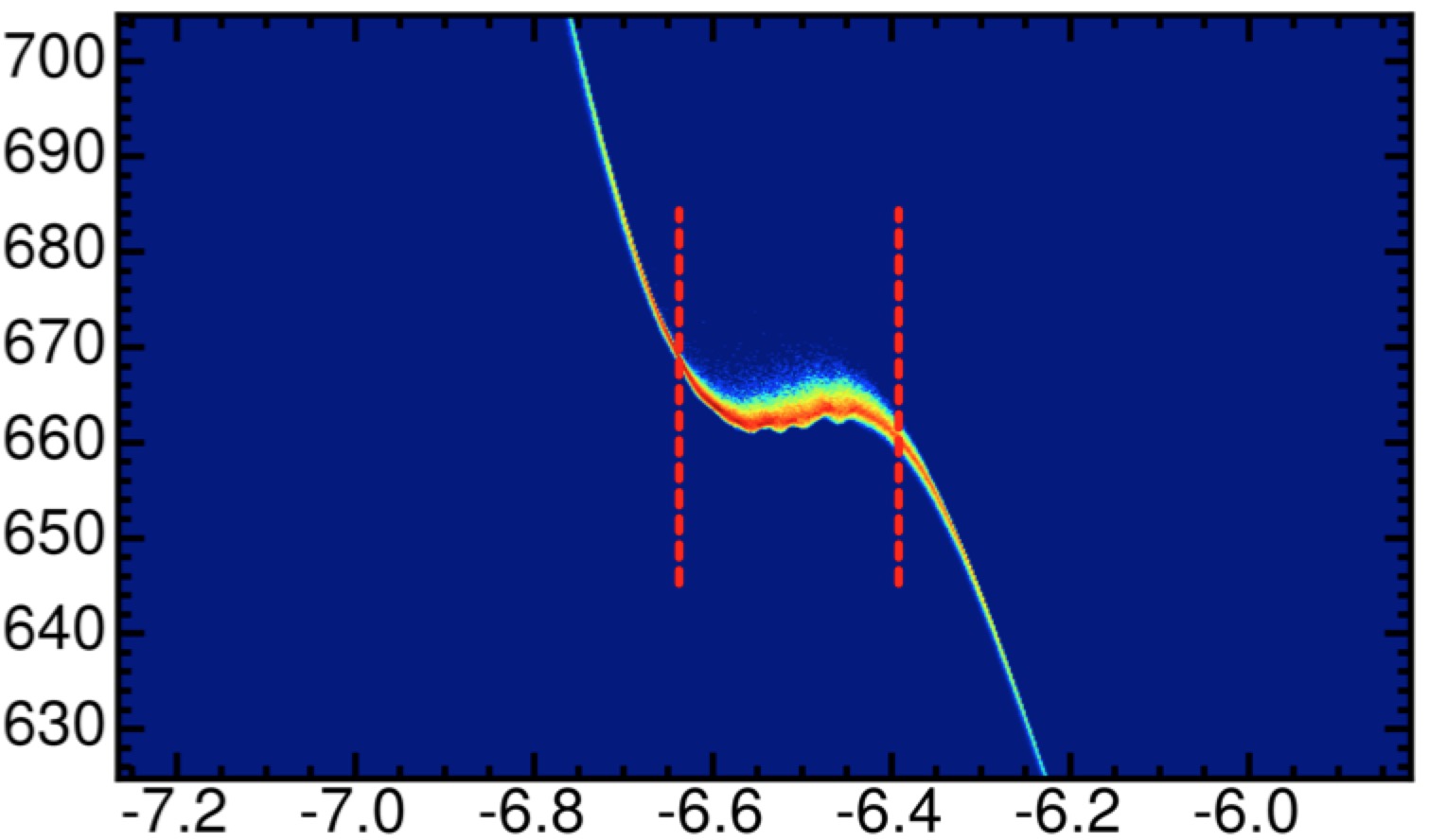 0.34
1.0
1.0
electron energy 
[GeV]
electron energy 
[GeV]
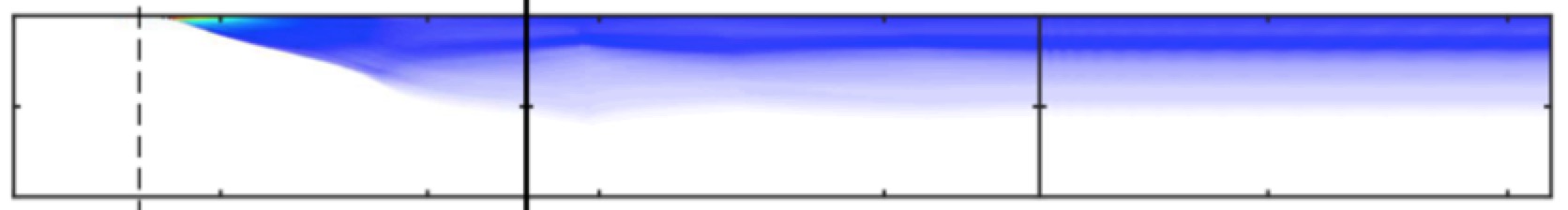 sz
∆E
0.33
sy
sy
0.8
0.8
sx
sx
0.6
0.3
1
0.06
0.32
0
2
50
100
z [mm]
-7.0
-7.0
-6.5
-6.0
-6.5
-6.0
longitudinal distance
z – ct [c/ωp]
longitudinal distance
z – ct [c/ωp]
• Depolarization due to spin precession is ~ few %
• Depends on coordinates of injection point
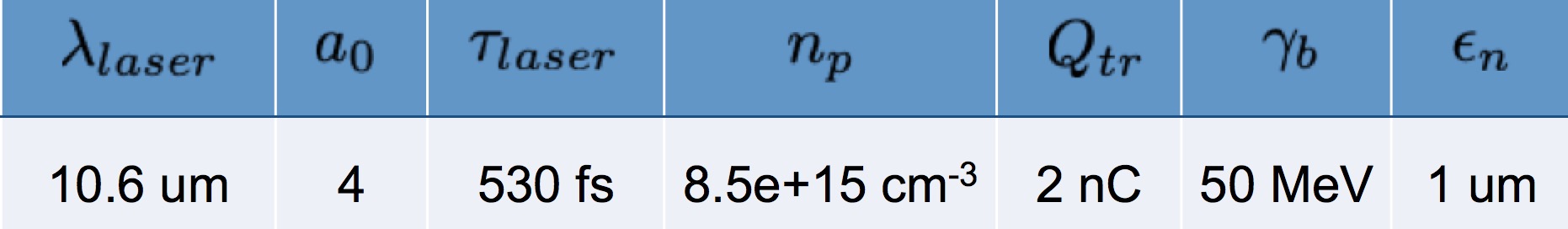 Simulation 
parameters:
• Occurs predominantly from γ = 1 10, constant thereafter
18
*
Fonseca et al., PPCF 55, 124011 (2013)
A bird in the hand...
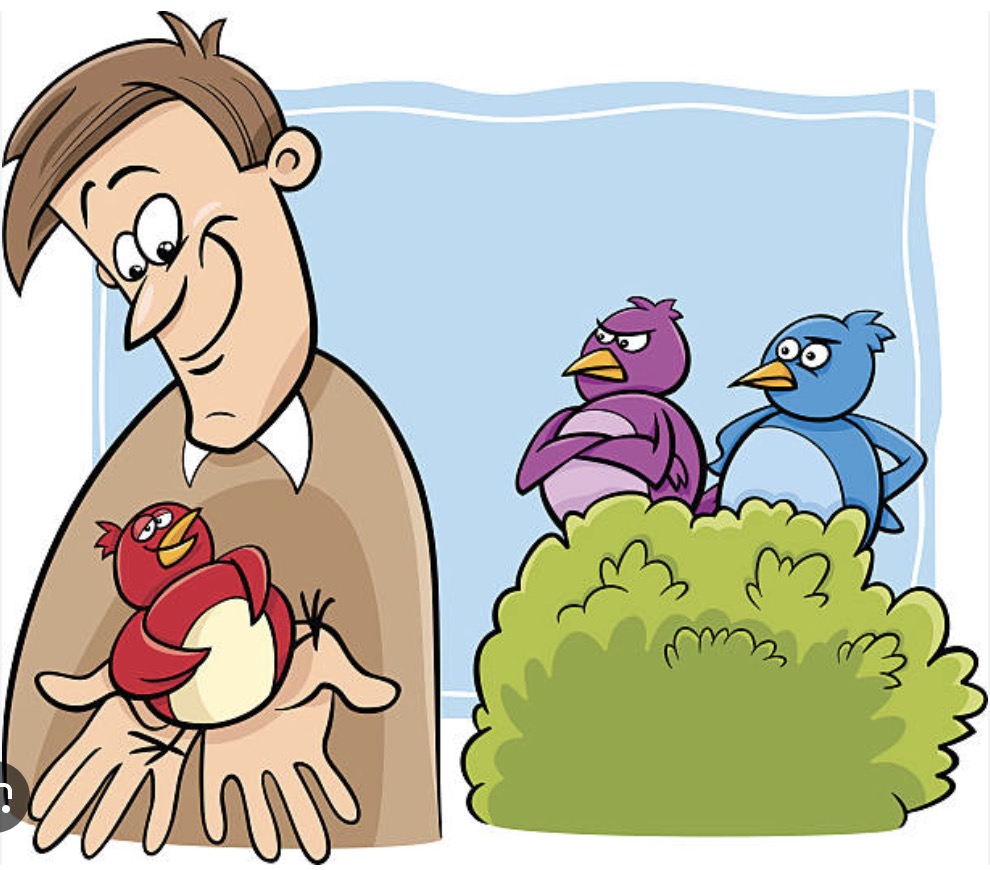 New compact TW-scale MIR/LWIR 
CPA laser technologies are emerging ...
...to drive future LWFAs in the super-bubble regime.
But for now, this is the only game in town!
18
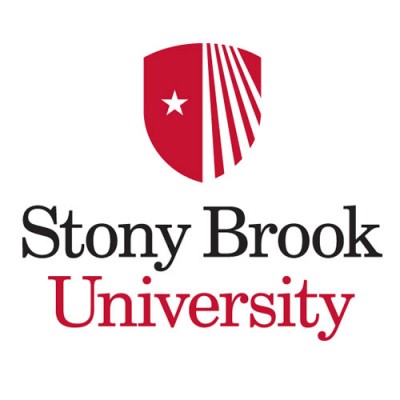 SUMMARY
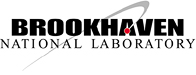 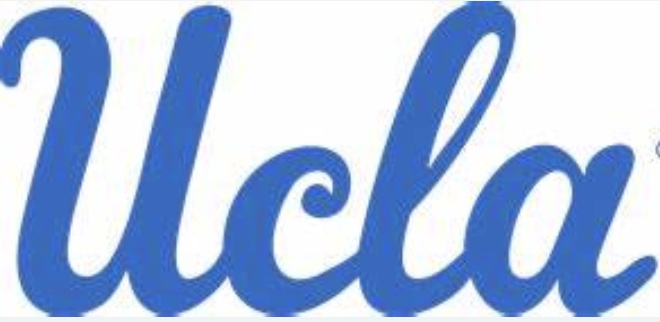 record
• Plasma e- acceleration driven by LWIR laser demonstrated at ATF
• Peak laser power:  2-3 TW
• Plasma density: 3e16 ≲ ne ≲ 4e17 cm-3
• Accelerated electrons:  5-10 MeV, plasma-injected,
            quasi-monoenergetic features ⇒ “forced” LWFA
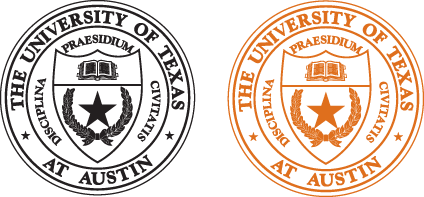 Zgadzaj et al., Nat Comms 15, 4037 (2024)
• An upgraded ATF laser is poised to demonstrate low-∆Ee/Ee, low-
    emittance acceleration of electrons injected from the ATF linac.
• Injected e-:  synchronized, compressed to fs scale
• Plasma:  ne ≲ 1016 cm-3  
• CO2 laser:  0.5 ≲ 𝜏L ≲ 2 ps; ℇL ~ 10 J
• Plasma physicists need not re-invent the cathode. Use plasma 
    for what God intended: compact particle acceleration.
19
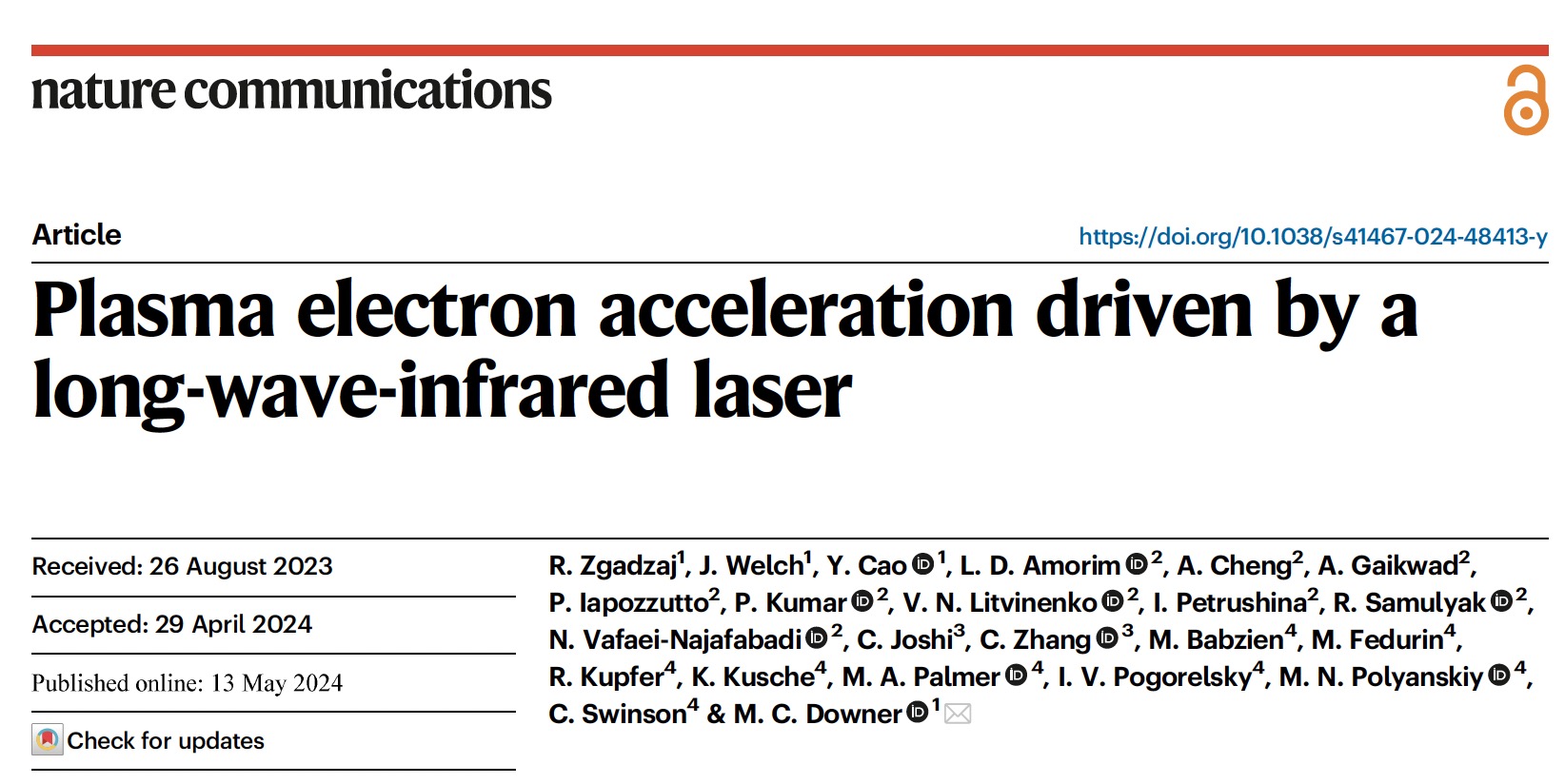 Nat Comms 15, 4037 (2024)
Thanks to all
of these co-
workers!
Financial Support
• DoE grant DE-SC0014043 (Stony Brook U., N. Vafaei-Najafabadi, PI)
• DoE grant DE-SC0011617 (U. Texas-Austin, M. C. Downer, PI)
• DoE grant DE-SC0012704 (Brookhaven NL, M. A. Palmer, PI)
Centimeter-long LWFAs have progressed
steadily toward multi-GeV electron energy...
probe nuclear
spin states, 
parity
violation
high
luminosity
at collider
 IP
drive FELs, 
probe reso-
nant particle
interactions
electron
energy
E-beam quality*, not energy,
is the concern of the HEP
research community.
“bubble” 
regime
discovery
Πspin
Ee (GeV)
Q (nC)
∆Ee/Ee
1.0
10
100
100
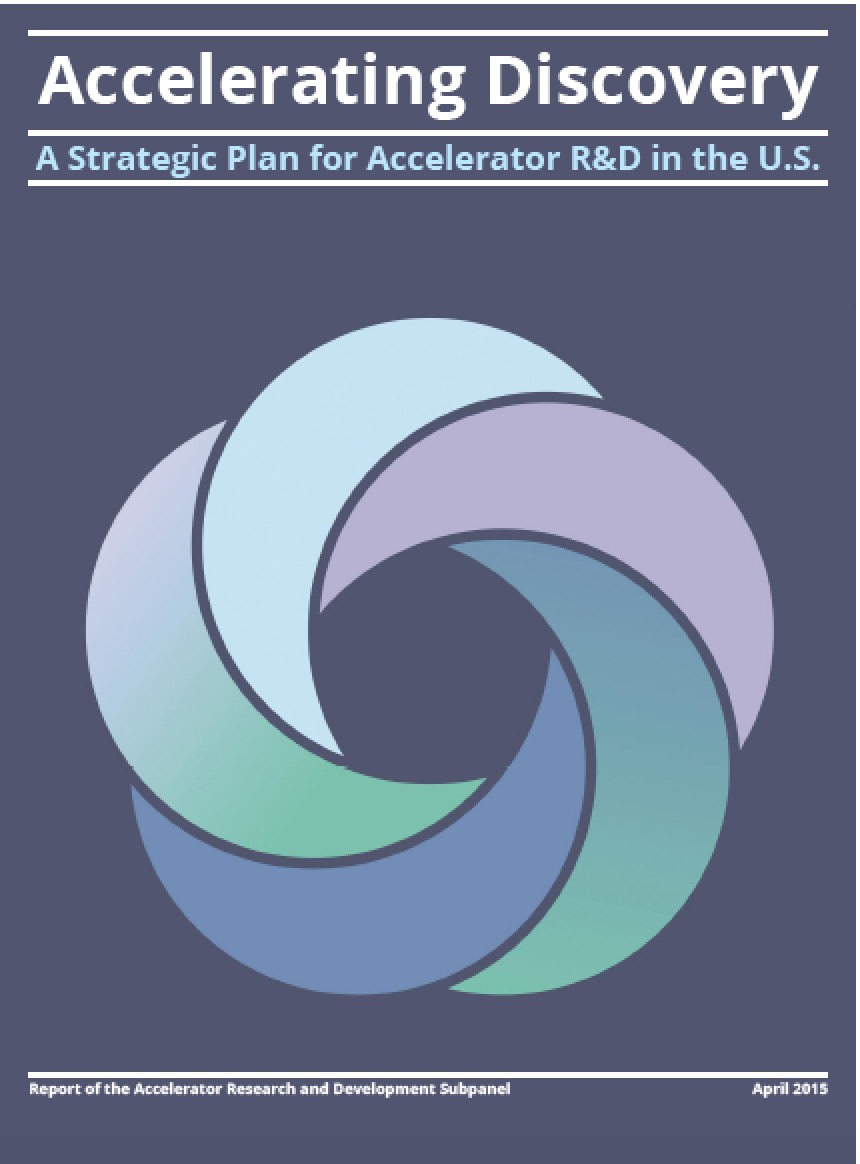 most RF
accelerators
2015
all
research
 acceler-
ators
HEPAP
quasi-monoenergetic
10-1
10-1
0.5
ATF
oppor-
tunity
5
10-2
10-2
0
Report of Accelerator R&D Subpanel
2000
2010
2020
10-3
10-3
0
*energy spread, spin poln, emittance 
   preservation, beam stability & control,
   high rep-rate, peak current, staging,...
Year
conventional RF
accelerator capability
...but are stuck at 10% energy spread,
unpolarized spins
, tens pC charge
22
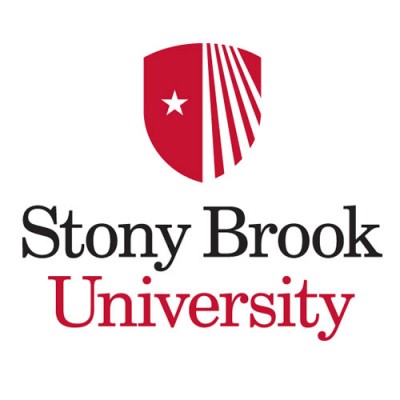 There are near-term scientific opportunities 
even for currently available 2 ps pulses
OSIRIS* simulations courtesy N. Vafaei-Najafabadi
CO2 laser parameters:  10 J, 2 ps, 5 TW, w0 = 40 µm, a0(vac) = 3.56
ne = 1016 cm-3
ne = 1014 cm-3
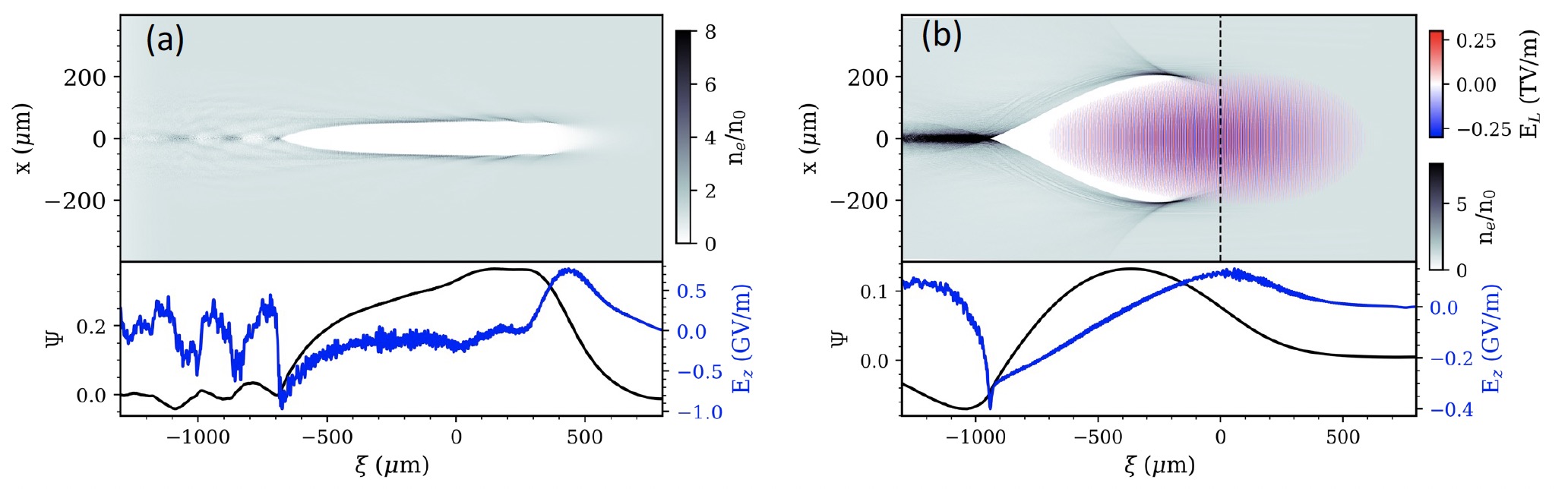 * Fonseca et al., PPCF 55, 124011 (2013)